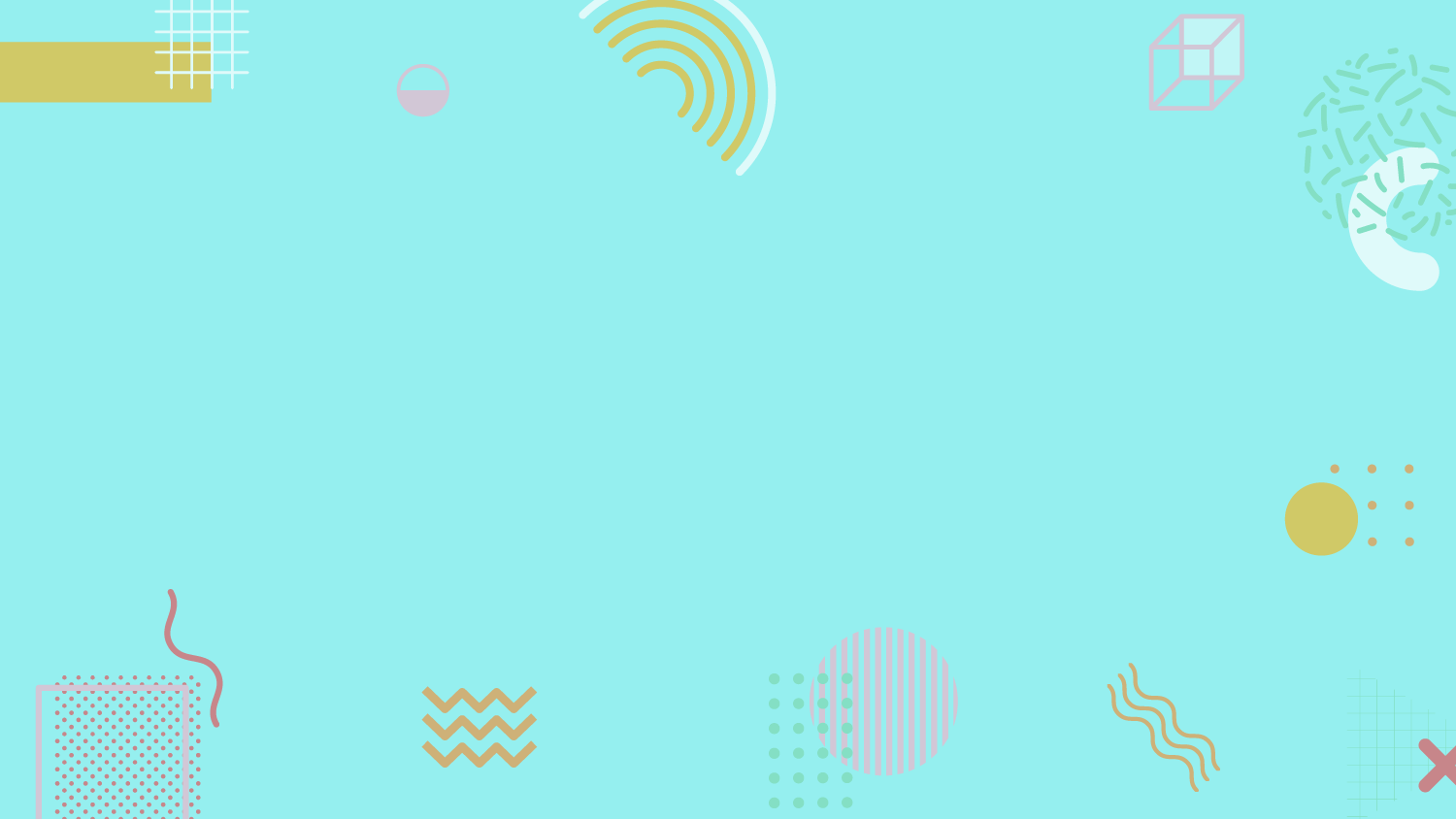 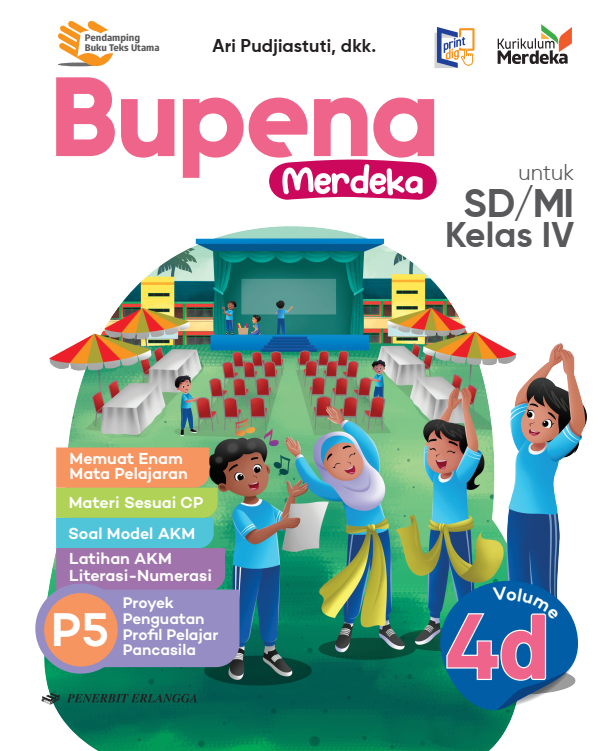 MEDIA MENGAJAR
BUPENA
UNTUK SD/MI KELAS 4
PENDIDIKAN PANCASILA
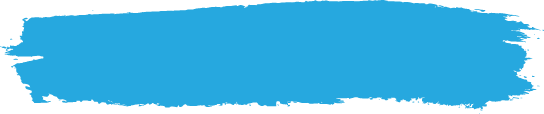 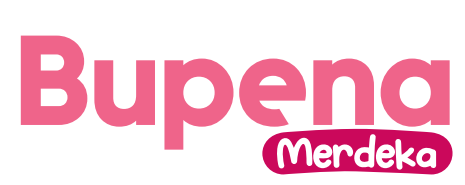 A. Makna Negara Kesatuan Republik Indonesia
BAB
Negara Kesatuan Republik Indonesia (NKRI)
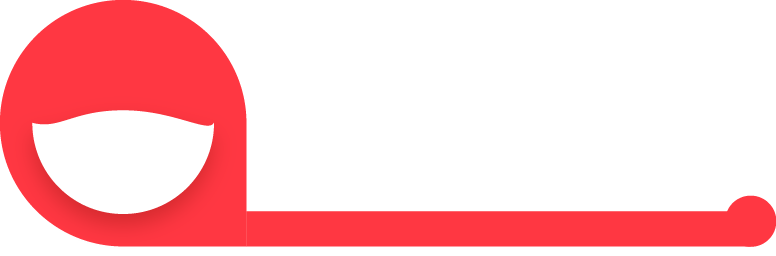 4
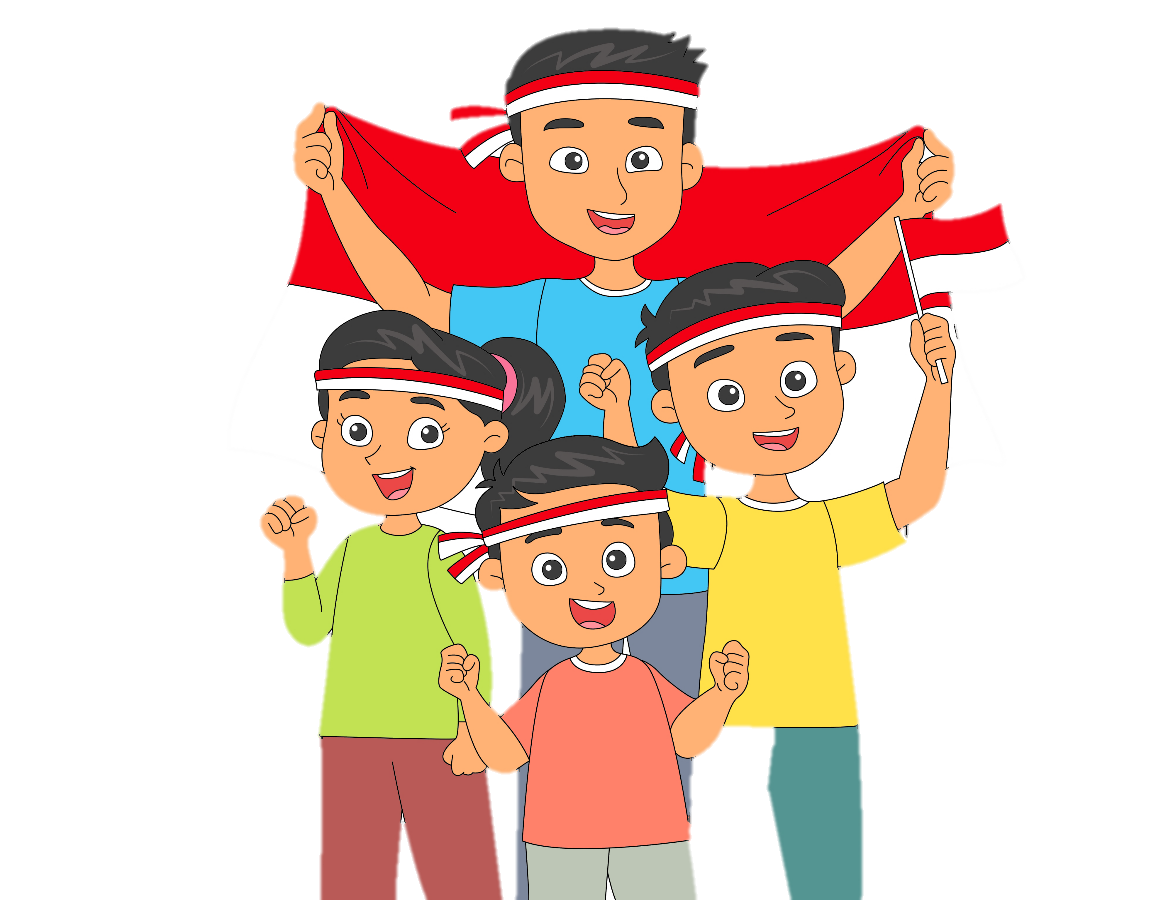 Sejak proklamasi kemerdekaan, Indonesia menjadi negara yang merdeka dan ditetapkan sebagai Negara Kesatuan Republik Indonesia (NKRI).
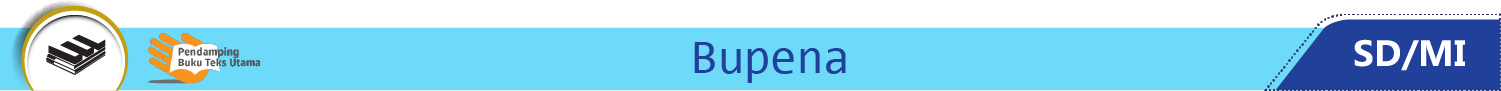 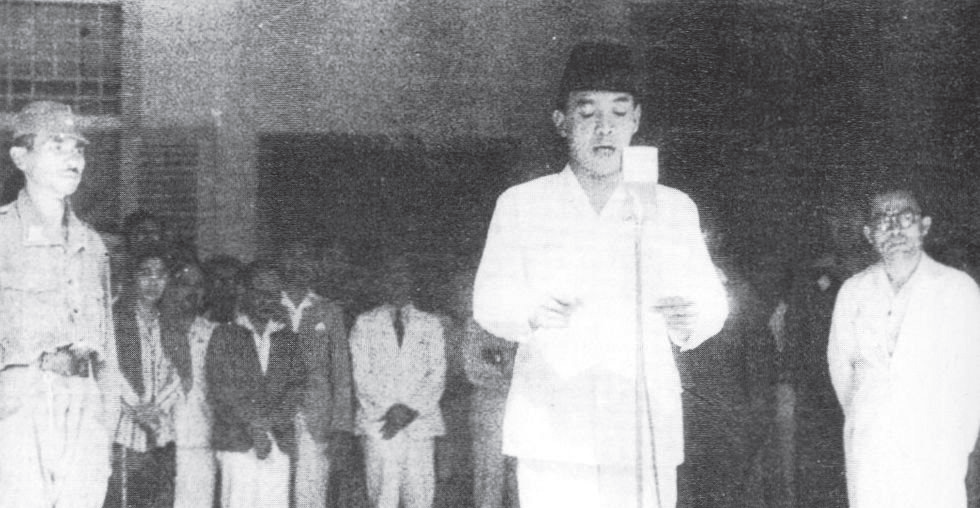 Proklamasi Kemerdekaan Indonesia
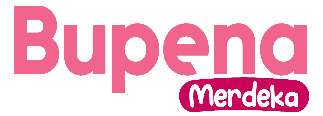 Dilaksanakan pada 17 Agustus 1945 bertempat di kediaman Ir. Soekarno yang saat itu beralamatkan Jalan Pegangsaan Timur Nomor 56 Jakarta.
Pembacaan teks proklamasi dilaksanakan pada pukul 10.00 WIB oleh Ir. Soekarno didampingi Drs. Mohammad Hatta.
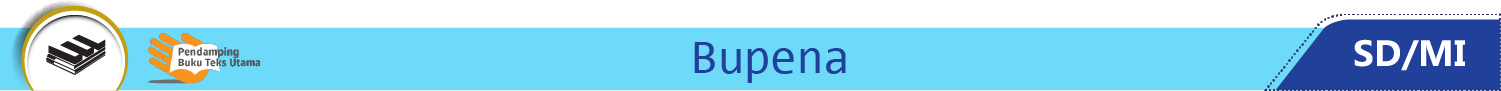 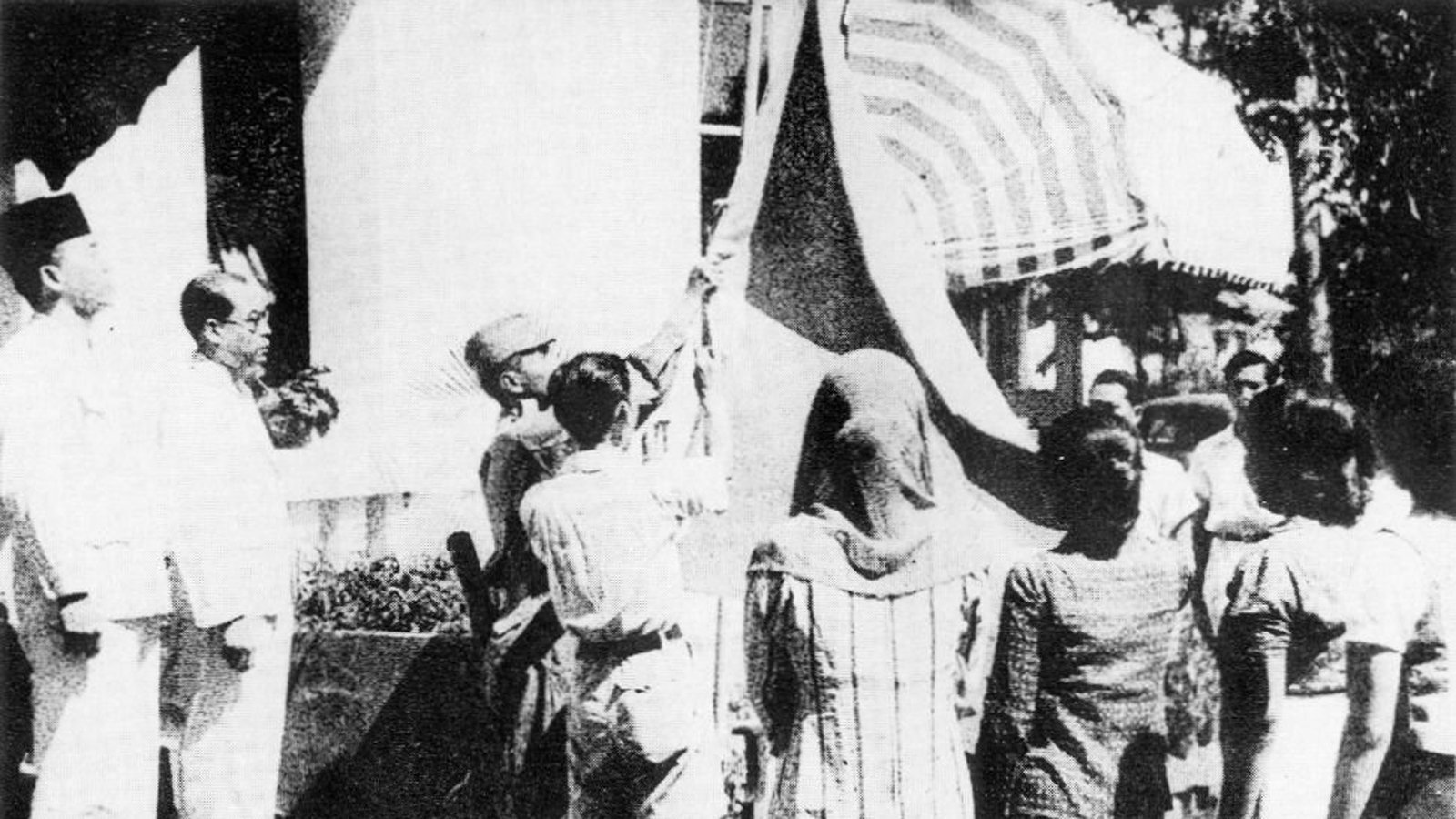 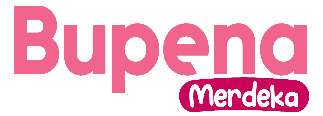 Pada saat itu, dilakukan juga pengibaran bendera Merah Putih yang diiringi lagu kebangsaan “Indonesia Raya”.
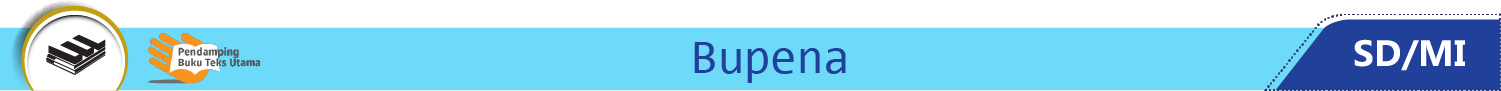 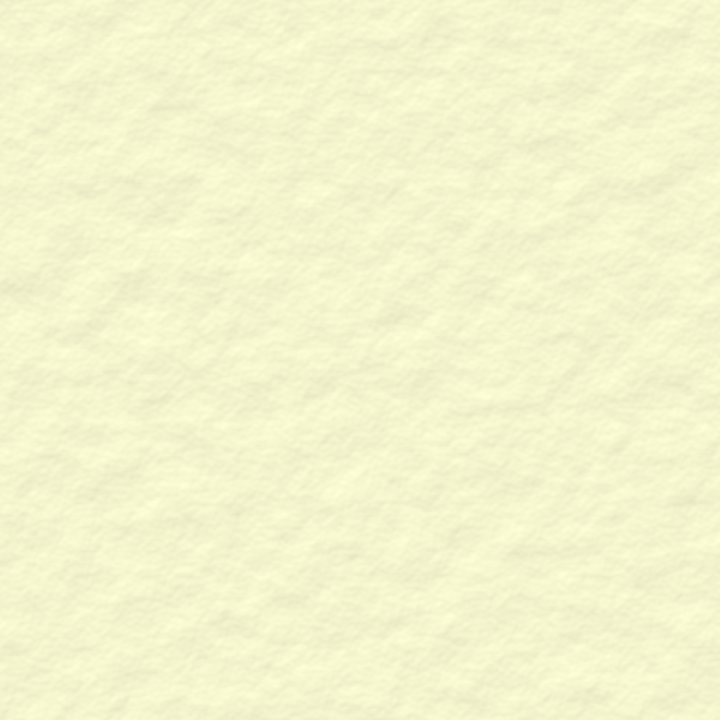 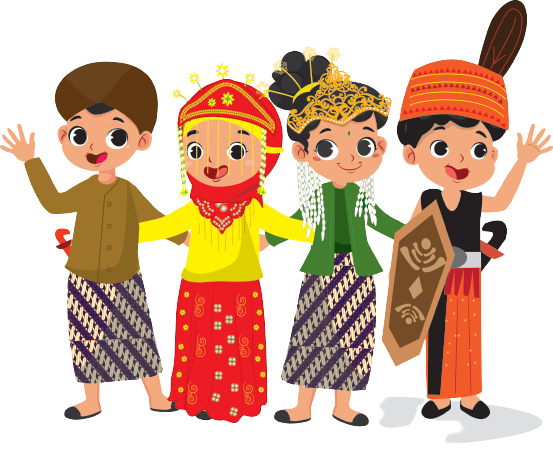 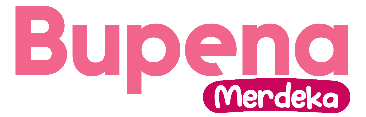 NKRI memiliki wilayah yang kas dengan beragam suku bangsa, agama, dan budaya.
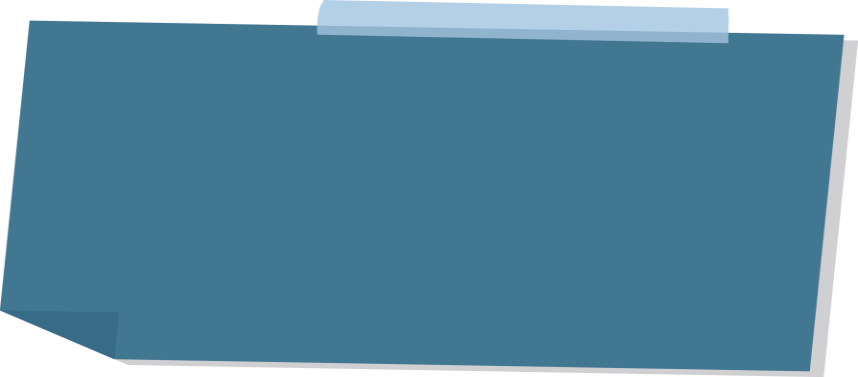 Tujuan dasar dari NKRI adalah membentuk bangsa yang merdeka, bersatu, berdaulat, adil, dan makmur.
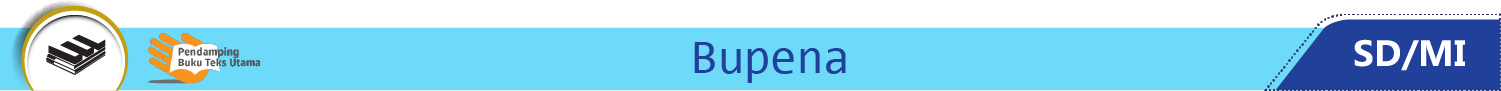 Wilayah Indonesia terdiri atas ribuan pulau sehingga Indonesia disebuat sebagai Negara Kepulauan.
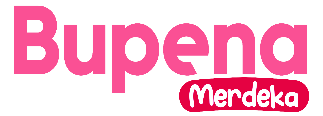 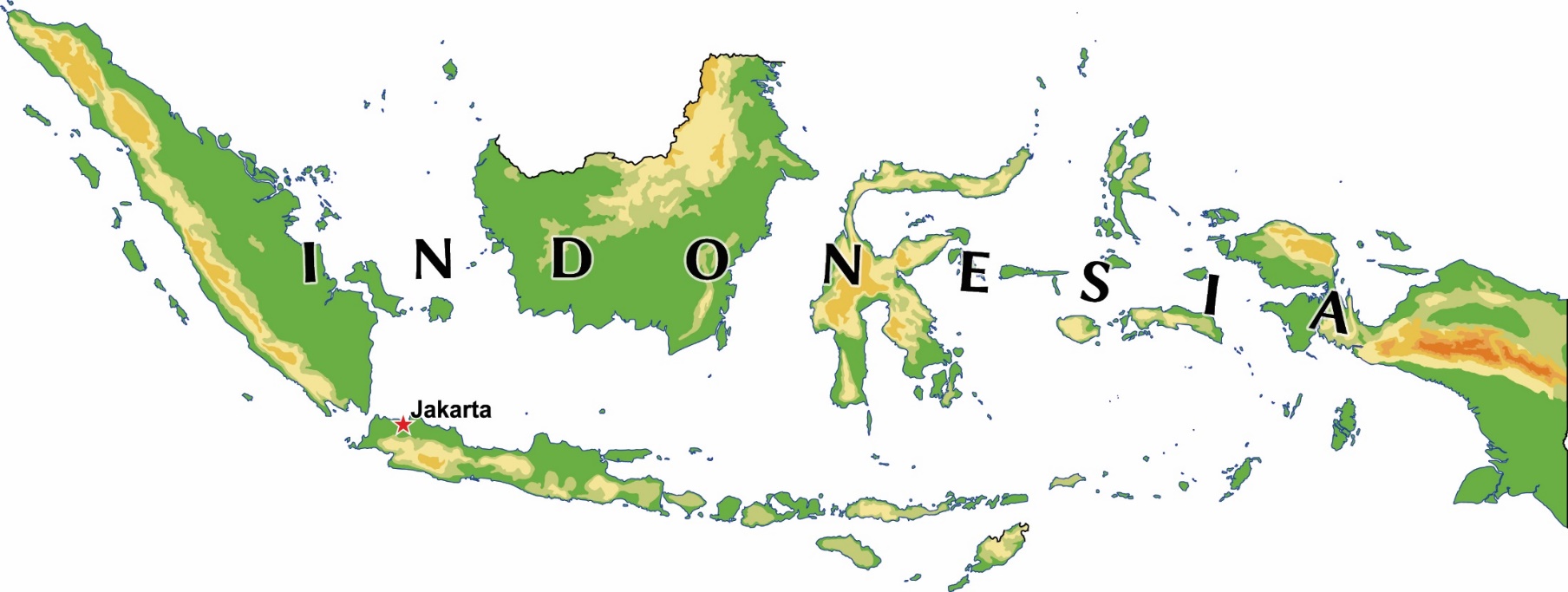 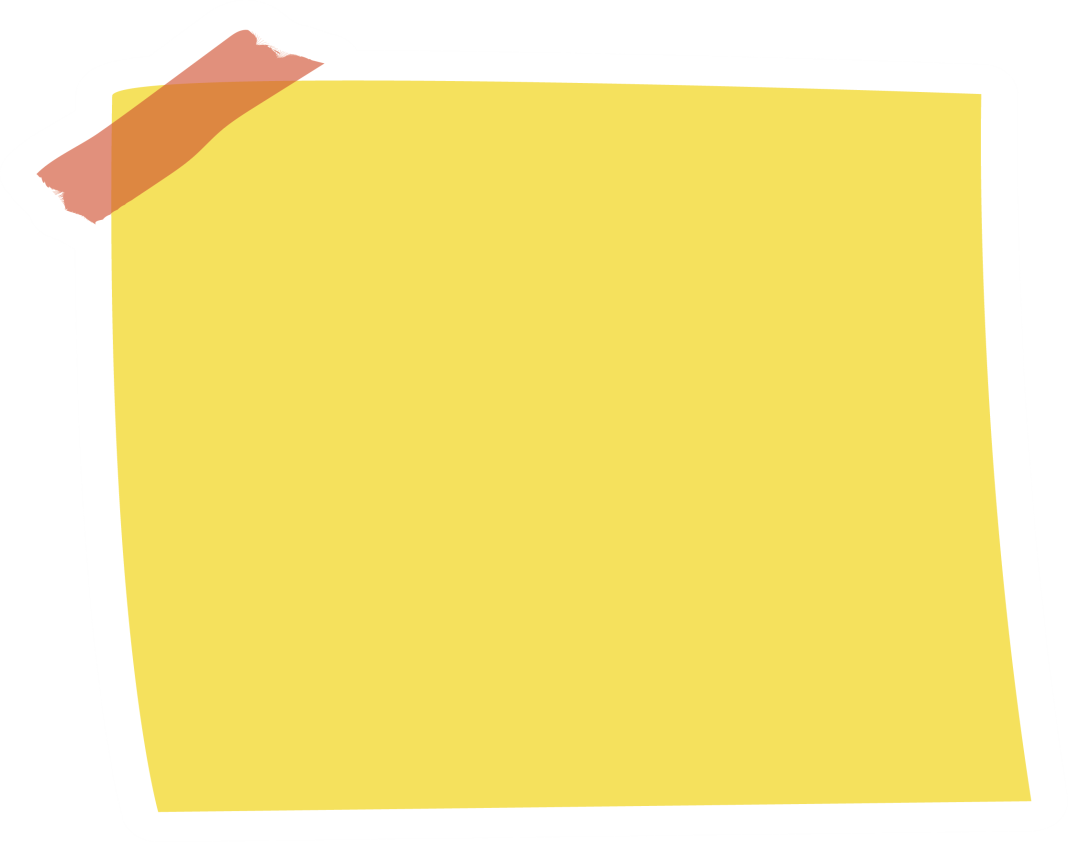 Indonesia saat ini terdiri atas 38 Provinsi.
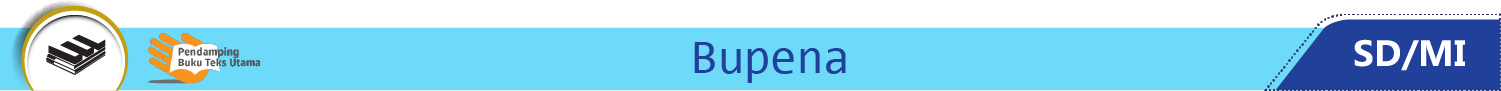 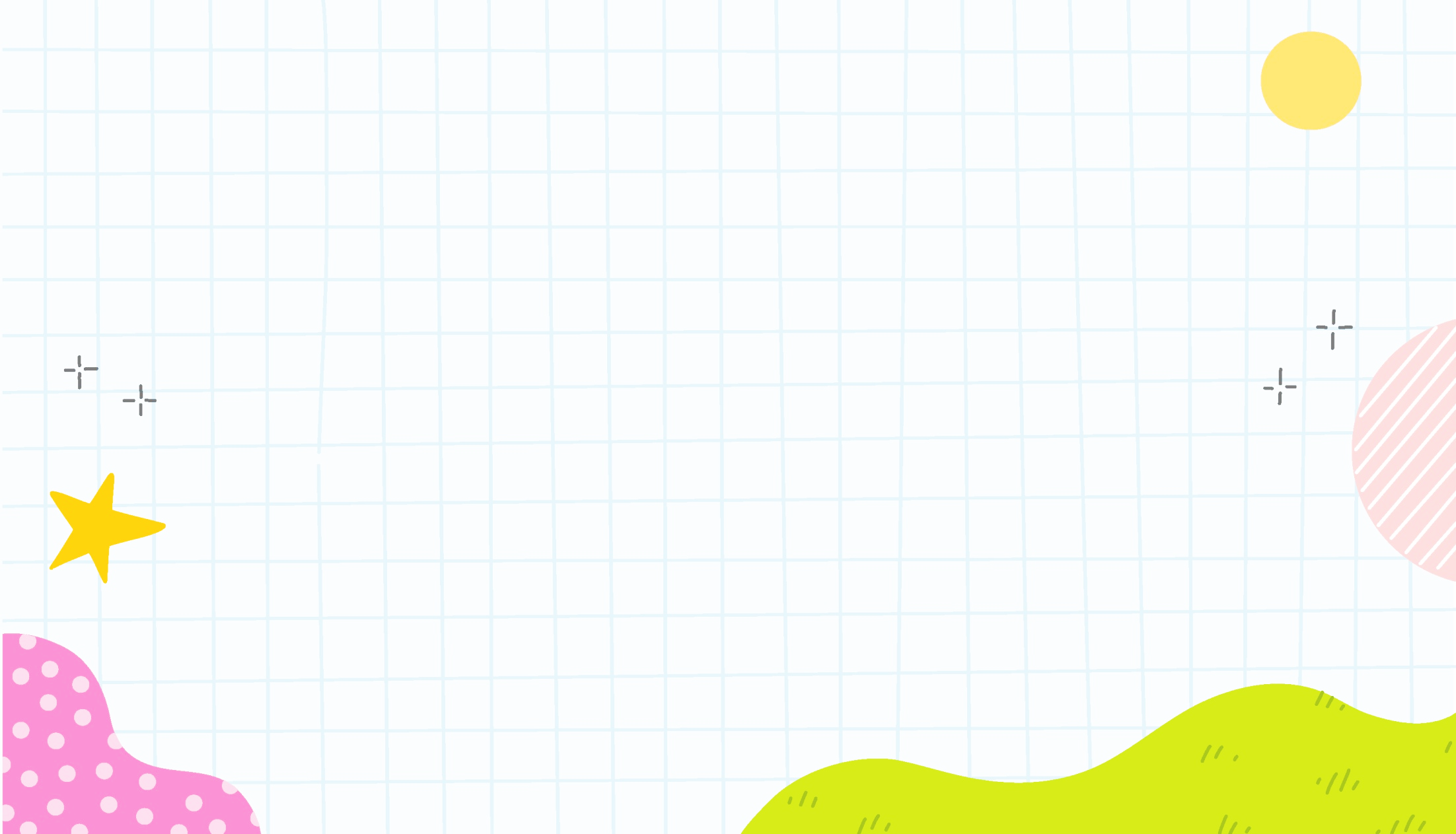 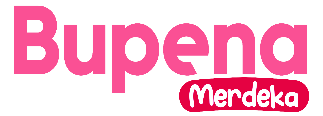 Setiap warga negara wajib menjaga keutuhan negara, yang meliputi:
Keutuhan wilayah
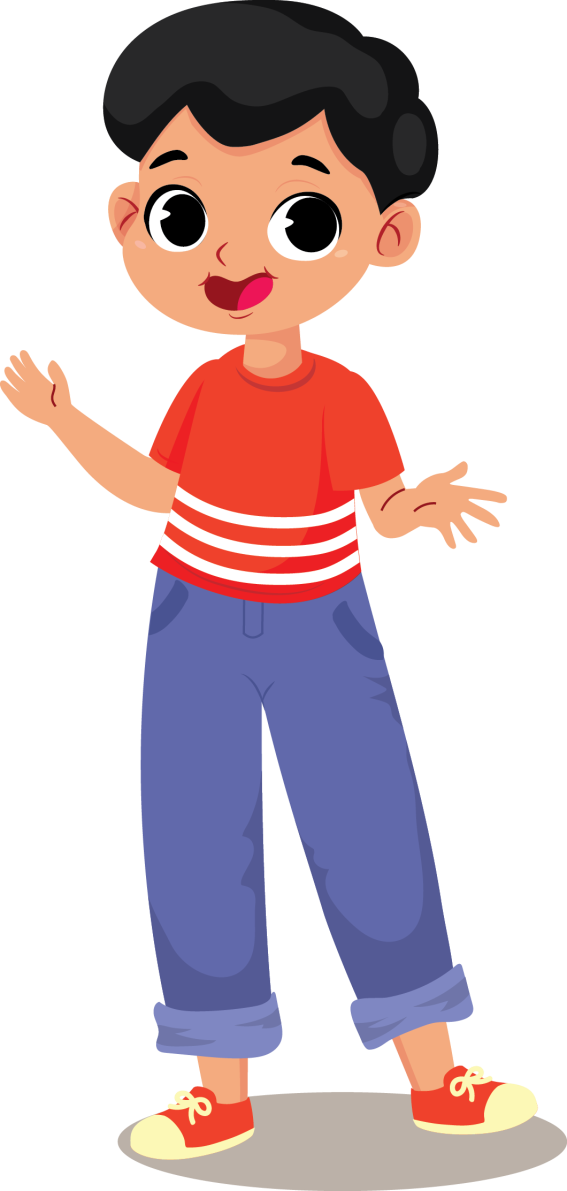 Keutuhan rakyat atau sumber daya manusia (SDM)
Keutuhan khasanah budaya
Keutuhan sumber daya alam (SDA)
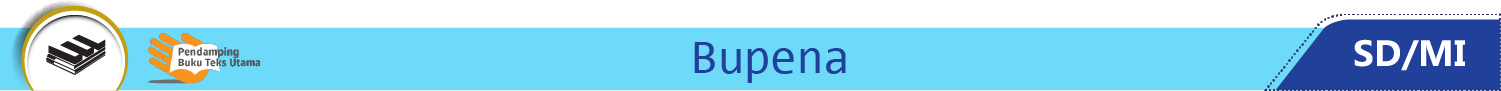 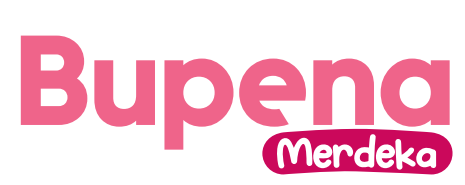 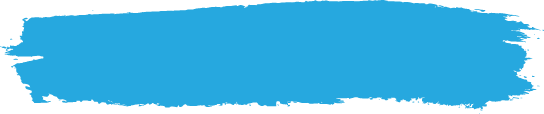 B. Pentingnya Menjaga Keutuhan Negara Republik Indonesia
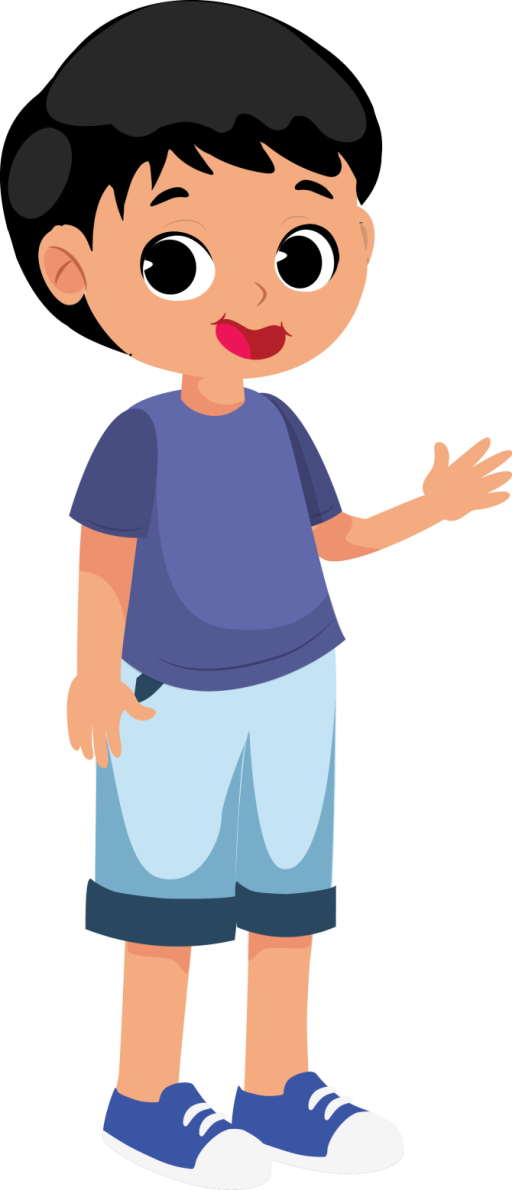 Persatuan dan kesatuan bangsa harus selalu dijaga agar tidak timbul perpecahan. Keutuhan NKRI dipengaruhi oleh beberapa faktor berikut.
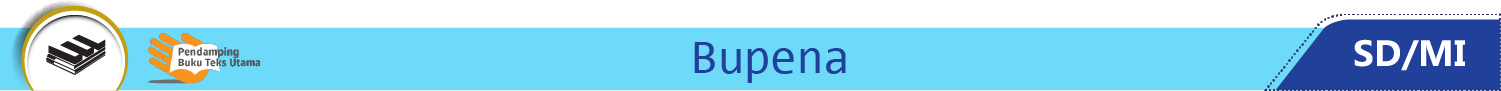 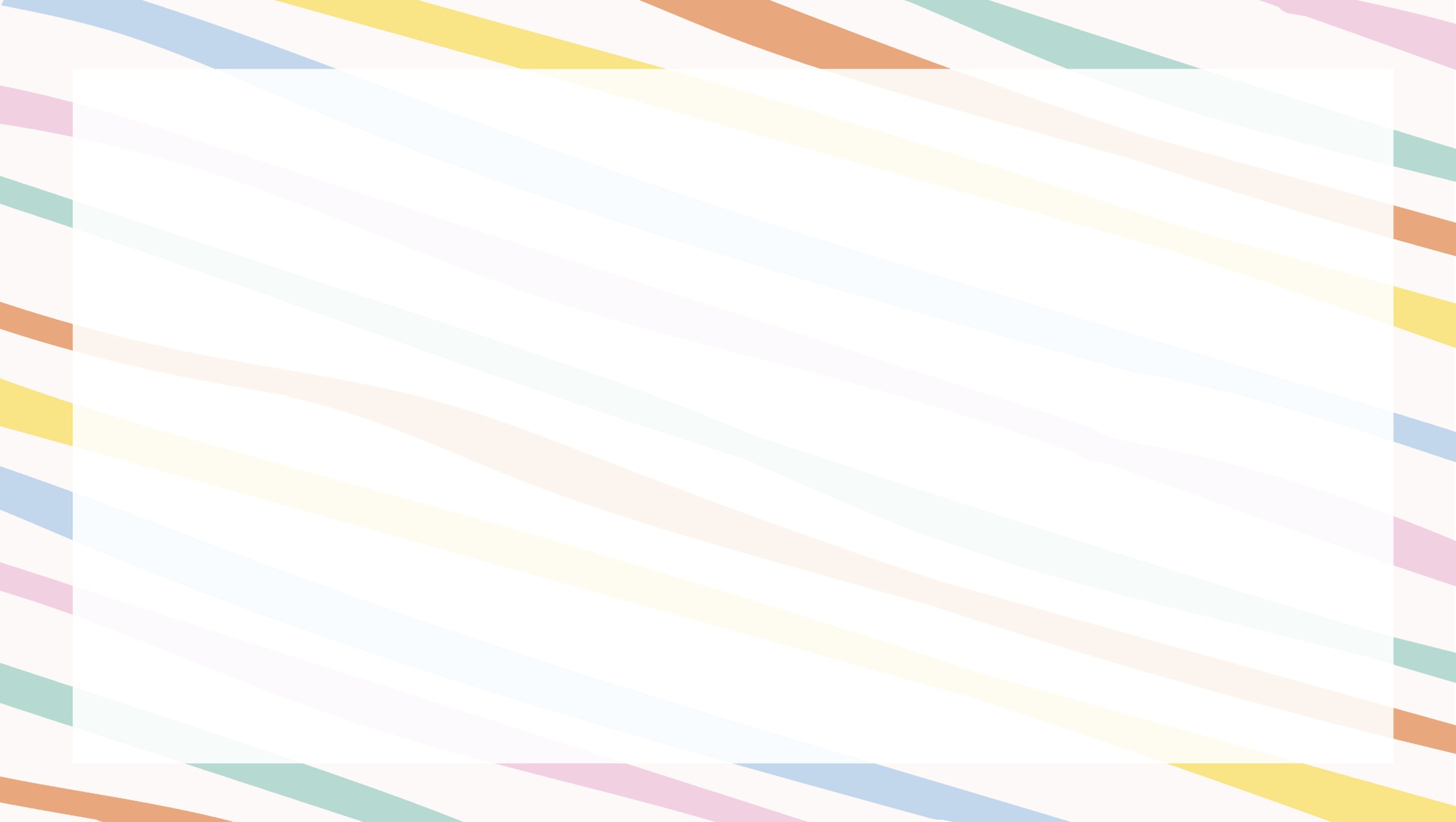 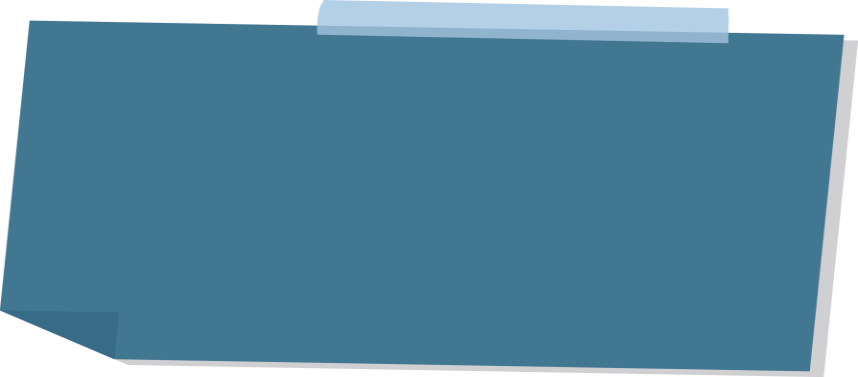 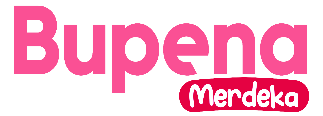 1. Sumpah Pemuda
Sumpah Pemuda diikrarkan pada 28 Oktober 1928 dalam Kongres Pemuda II di Jakarta.
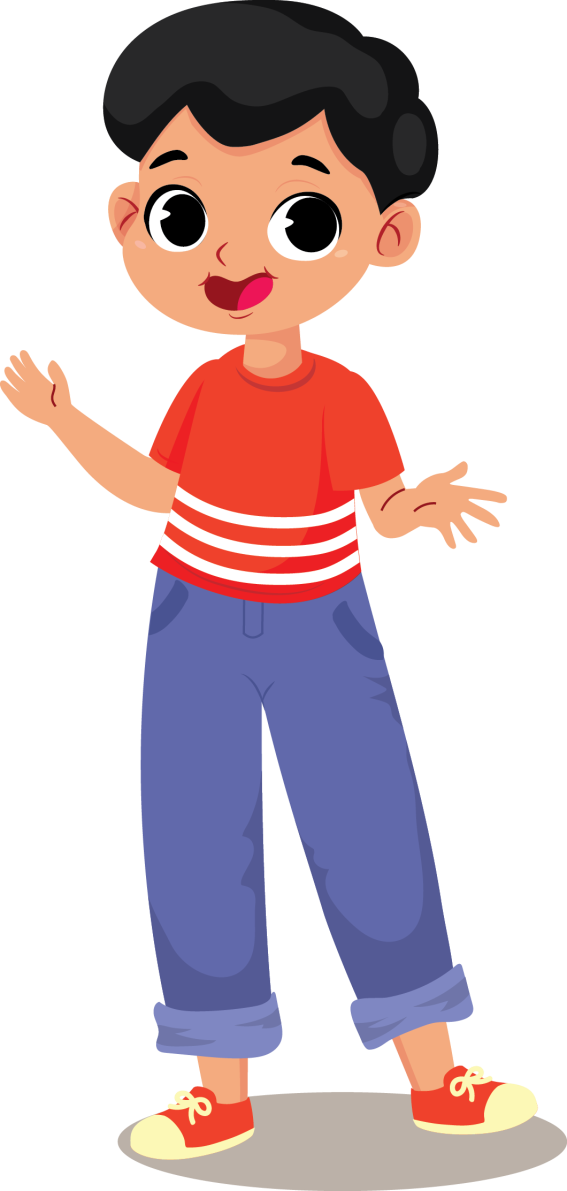 Pada kongres tersebut, para pemuda bertekad untuk memperjuangkan kemerdekaan Indonesia dengan mengganti identitas kedaerahan menjadi identitas nasional.
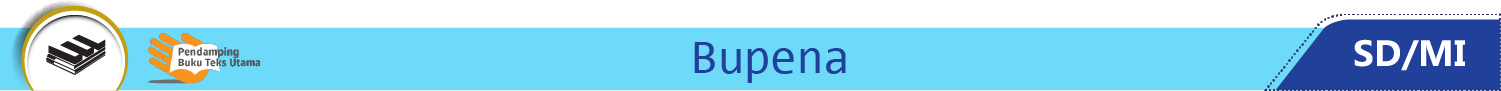 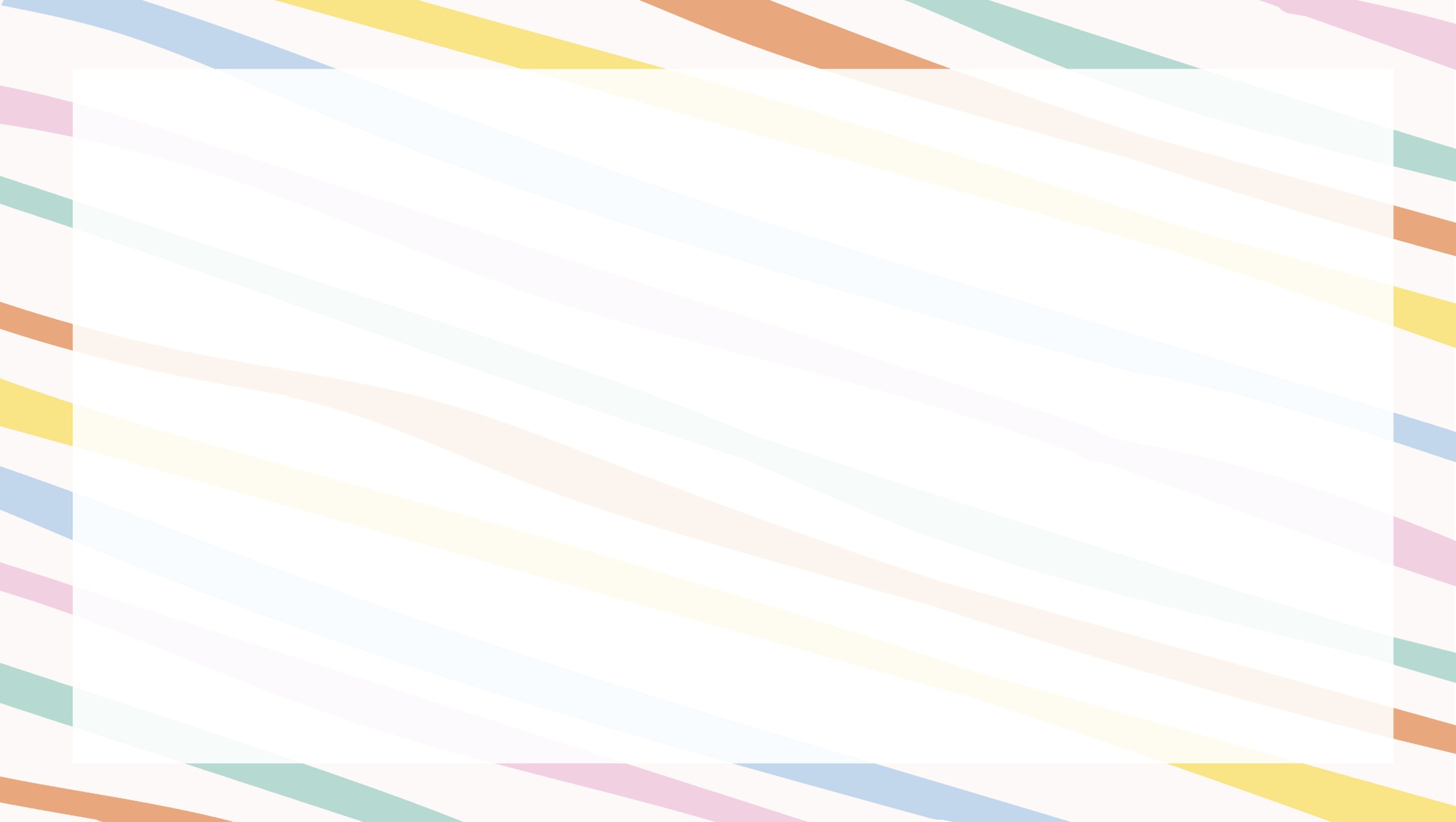 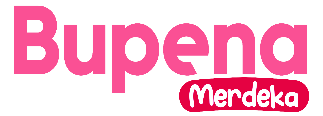 Hasil rumusan Sumpah Pemuda menyatakan:
Tanah Air Indonesia
Satu Nusa
Satu Bangsa
Bangsa Indonesia
Bahasa Indonesia
Satu Bahasa
Sumpah Pemuda memperkuat keutuhan NKRI.
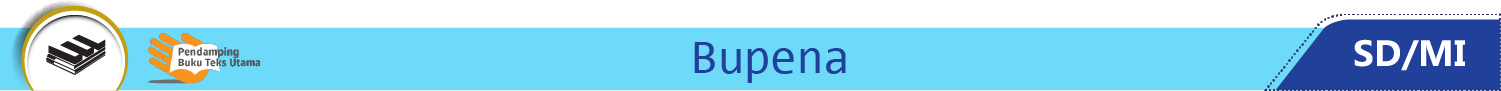 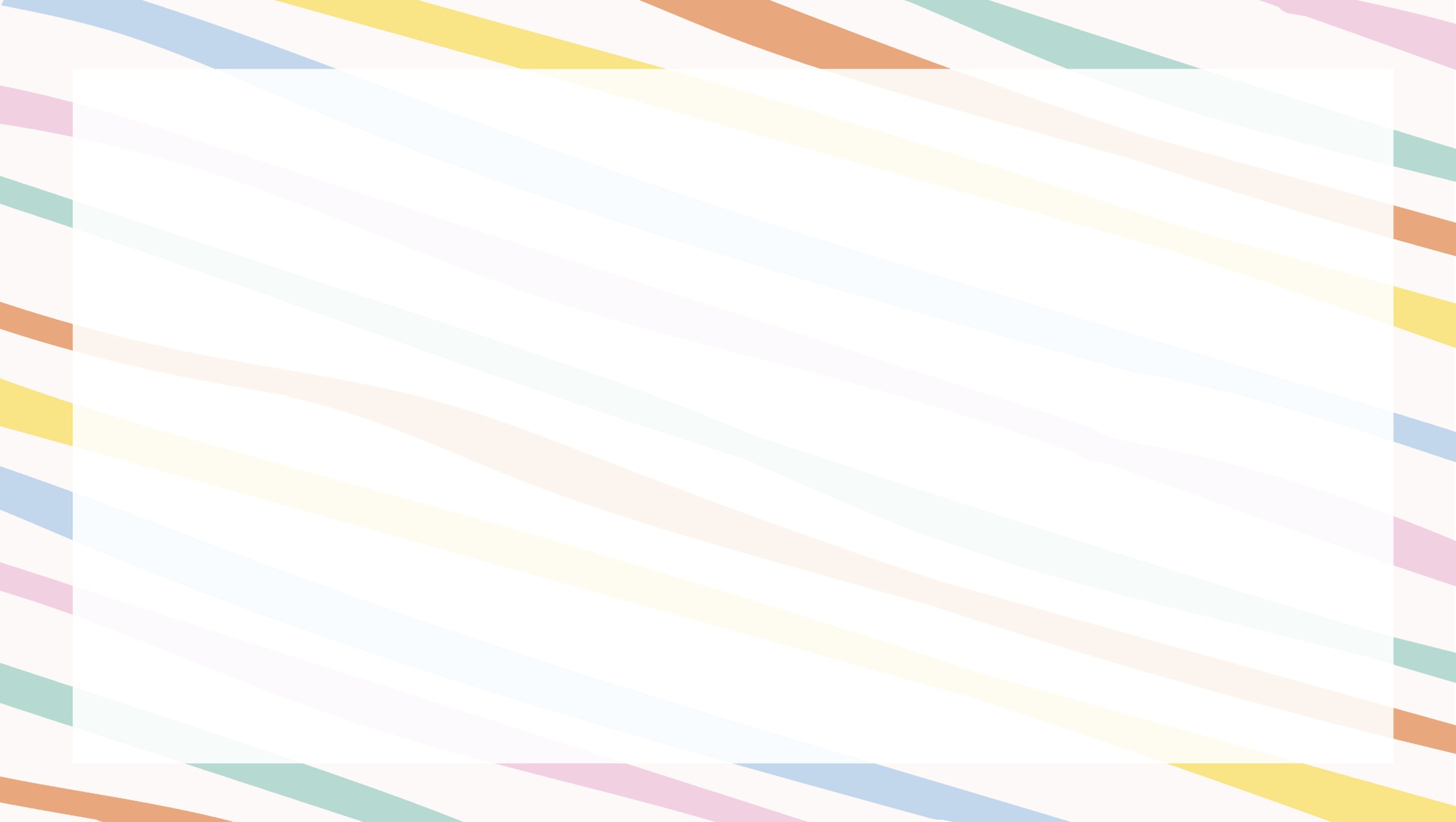 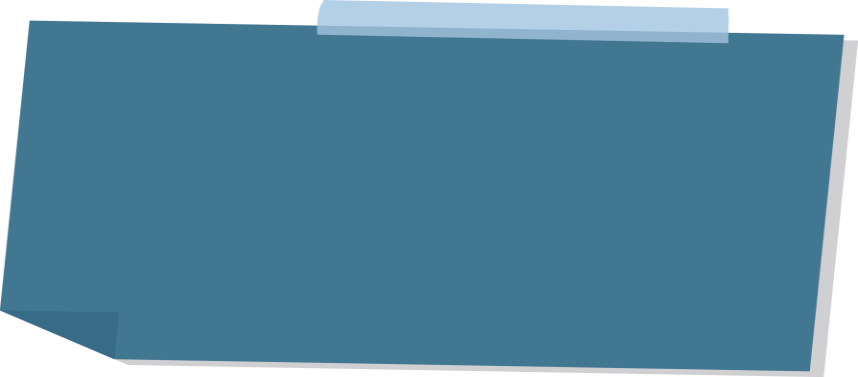 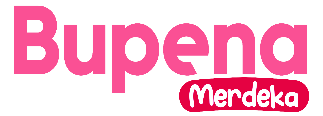 2. Pancasila
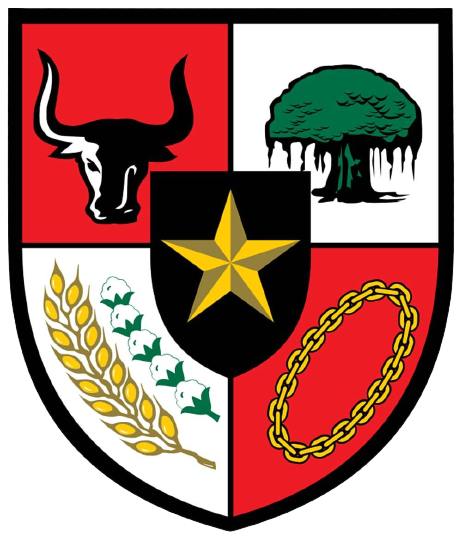 Pancasila adalah dasar negara Indonesia.
Pancasila memuat nilai-nilai yang menjadi tuntunan cara berpikir, bersikap, dan bertingkah laku dalam kehidupan bermasyarakat, berbangsa, dan bernegara.
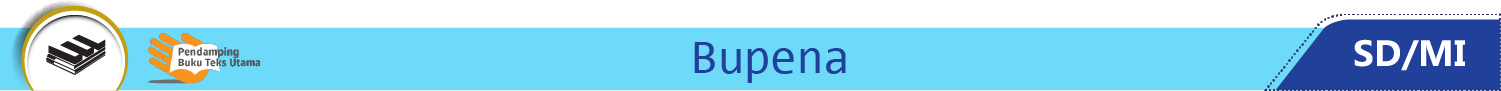 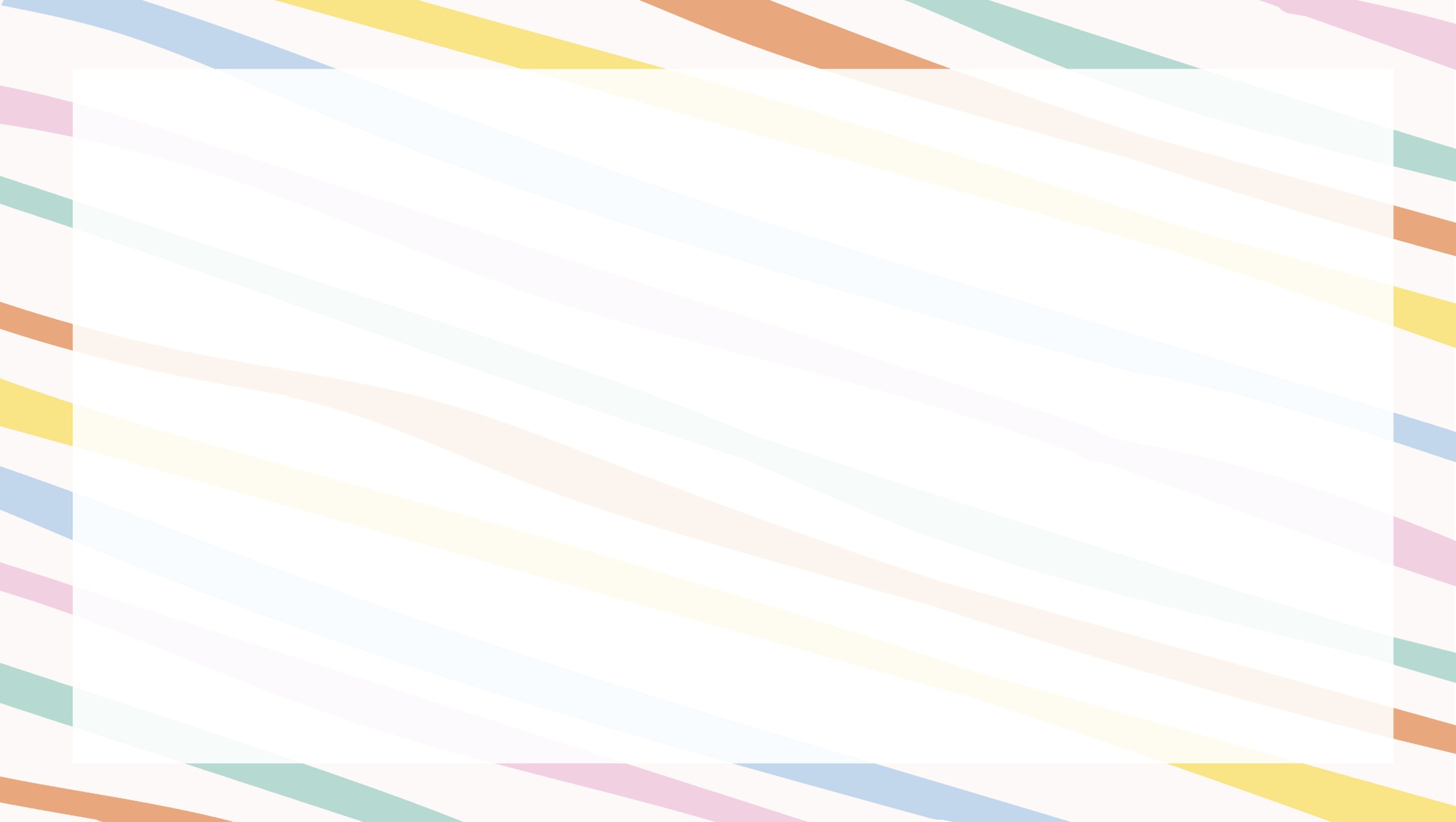 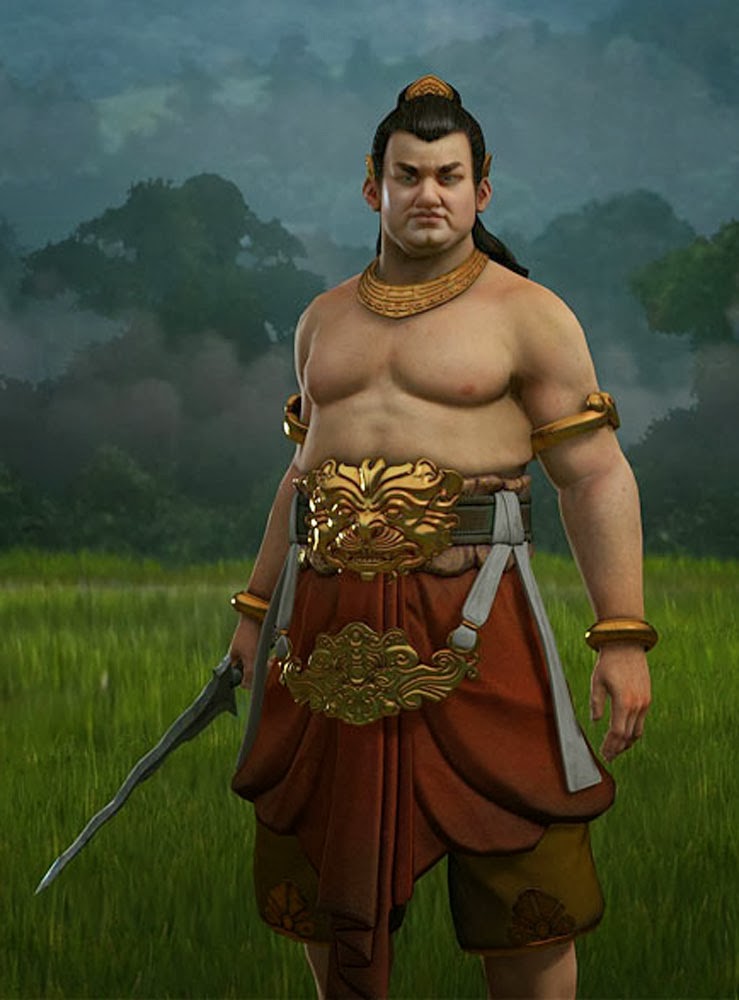 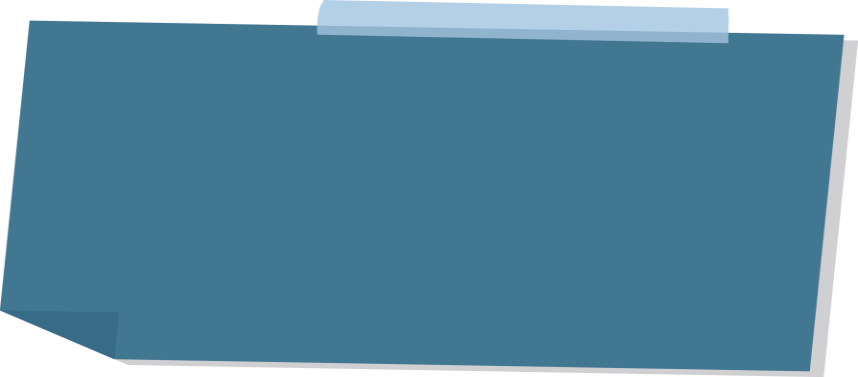 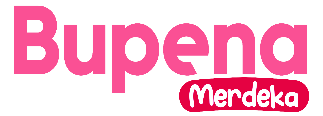 3. Bhinneka Tunggal Ika
Berasal dari Kitab Sutasoma karangan Mpu Tantular.
Konsep Negara Kesatuan sudah ada sejak masa Kerajaan Majapahit, saat Sumpah Palapa diucapkan oleh Mahapatih Gajah Mada.
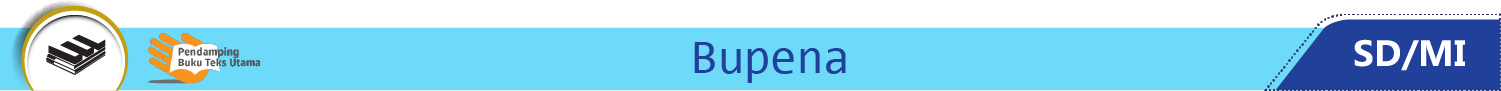 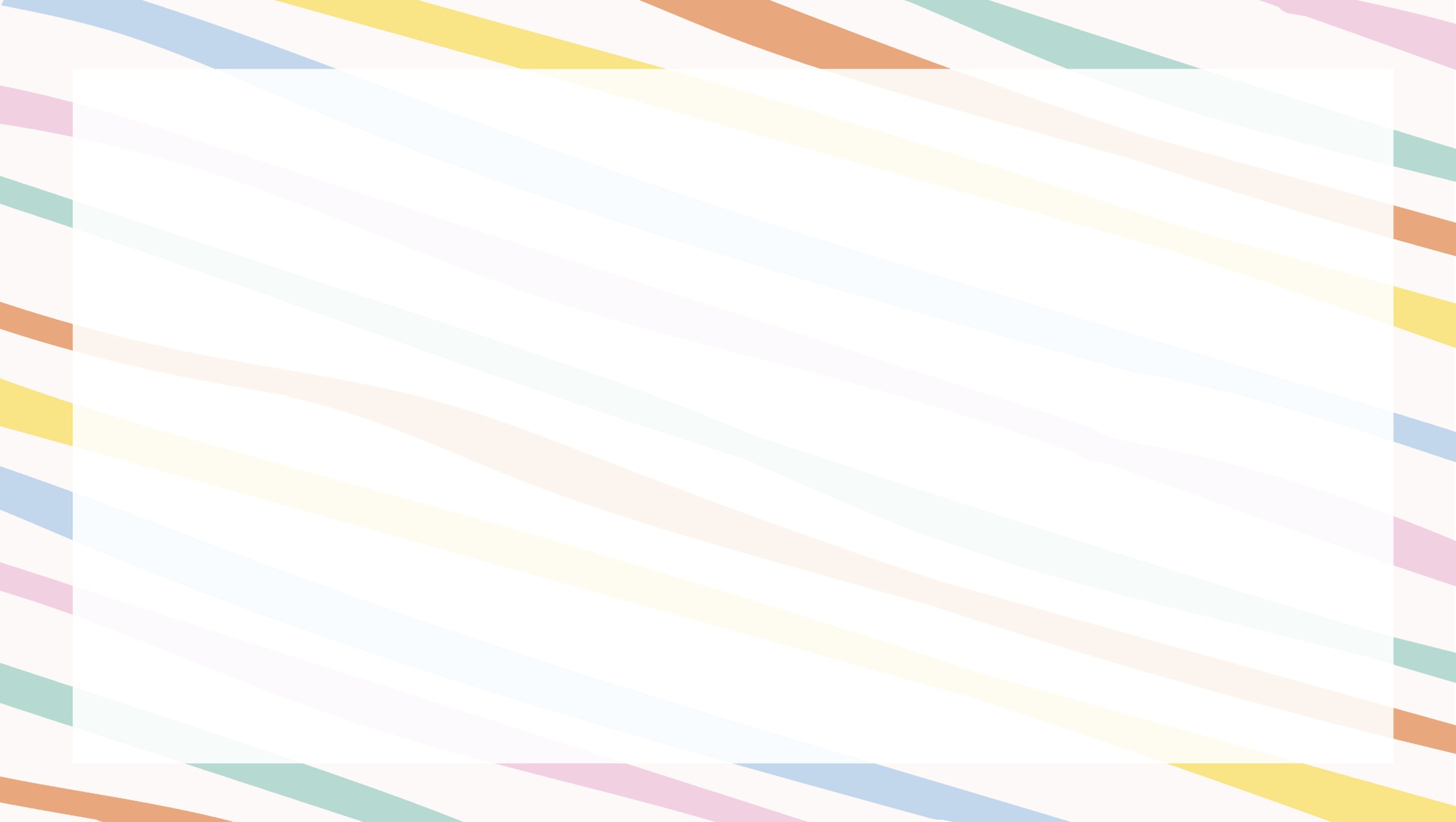 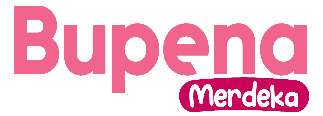 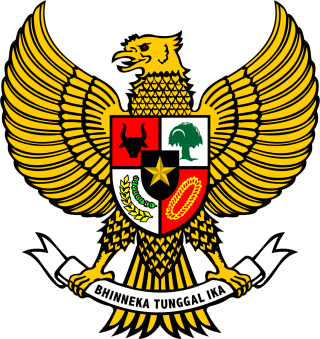 Bhinneka Tunggal Ika terdapat pada lambang negara Indonesia, yaitu Garuda Pancasila.
Garuda Pancasila mencengkram pita yang bertuliskan semboyan persatuan Indonesia.
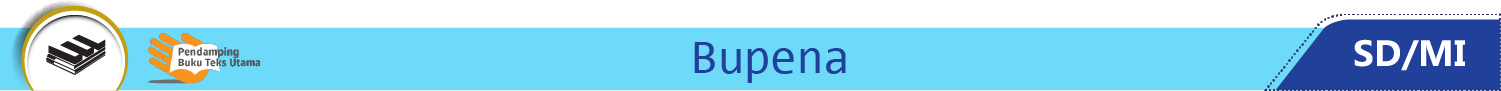 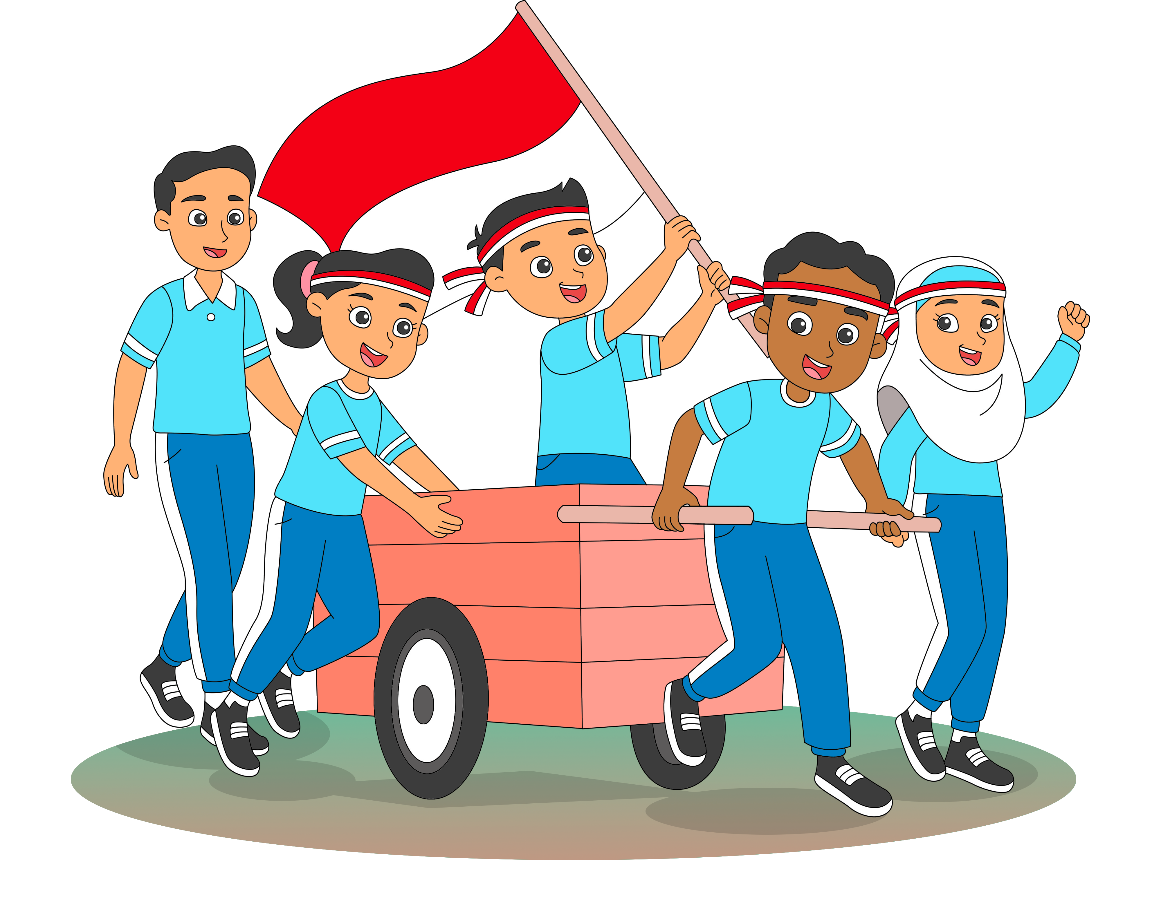 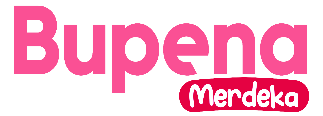 Rasa bangga sebagai warga negara Indonesia dapat ditunjukkan dengan sikap, antara lain:
menjunjung tinggi kebudayaan Indonesia,
tidak malu menggunakan produk dalam negeri,
mengembangkan karakter yang sesuai dengan nilai Pancasila.
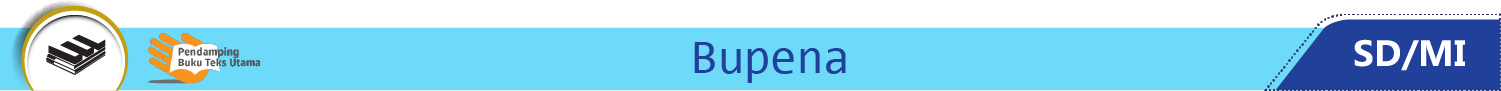 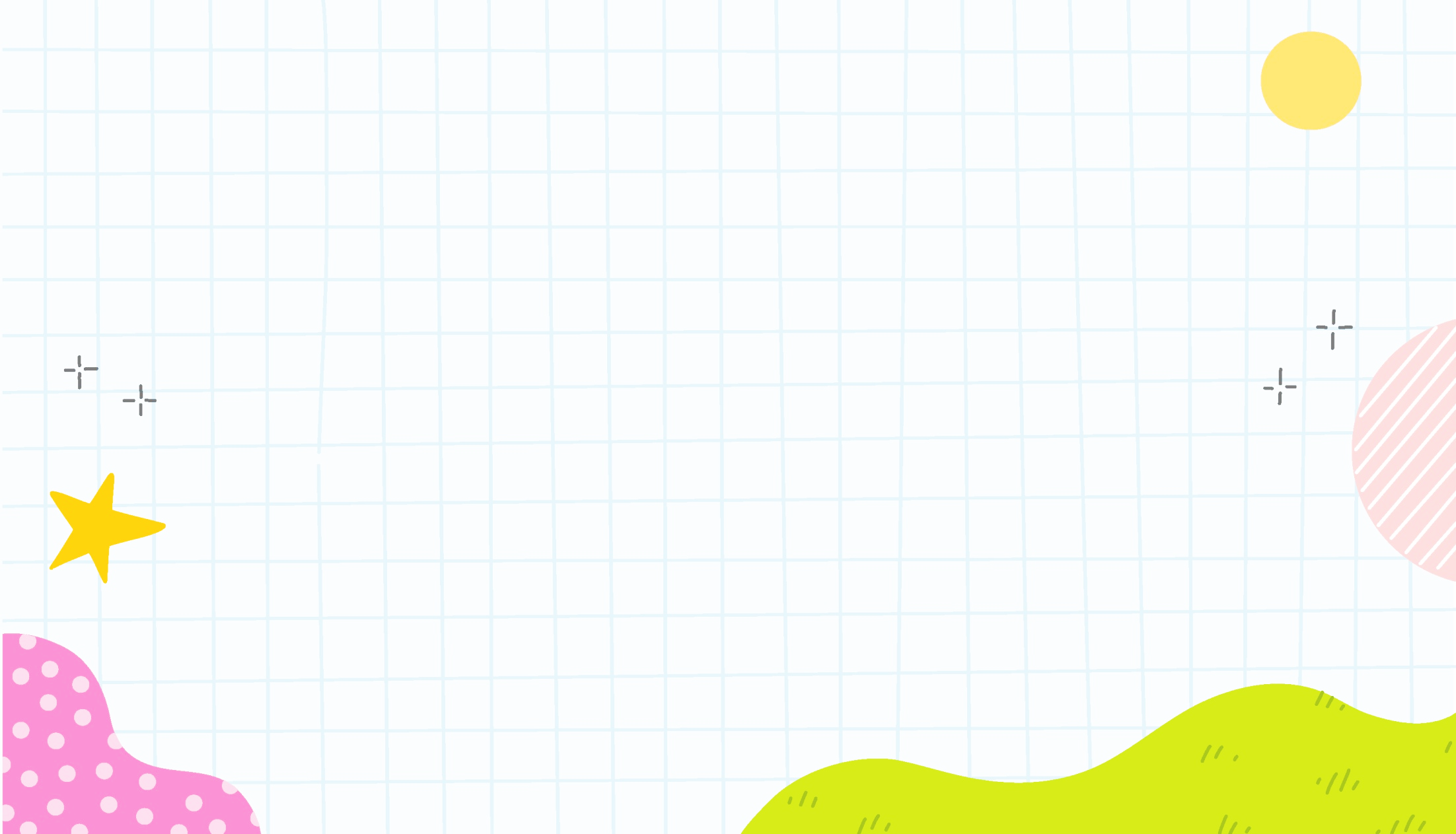 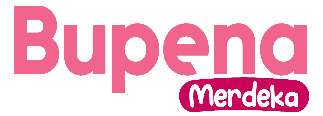 Keutuhan NKRI perlu dijaga oleh seluruh rakyat dengan menerapkan sikap yang sesuai dengan semboyan Bhinneka Tunggal Ika dalam kehidupan sehari-hari, yaitu dalam :
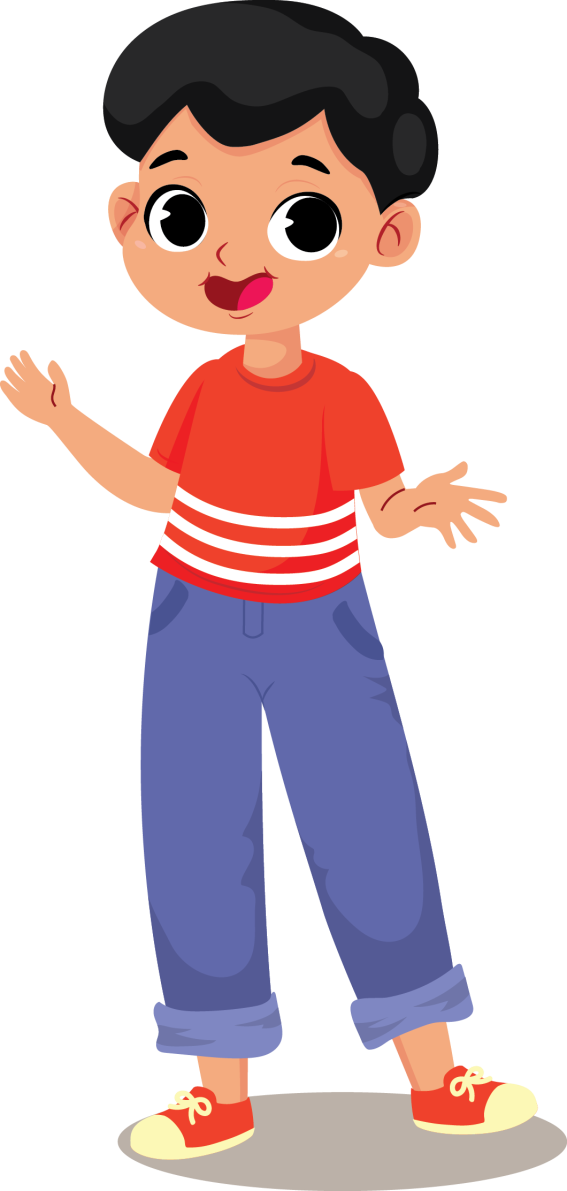 Lingkungan keluarga
Lingkungan sekolah
Lingkungan masyarakat
Kehidupan berbangsa bernegara
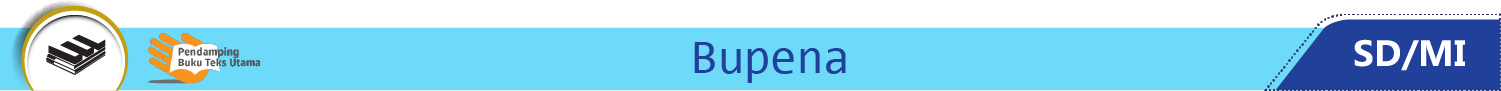 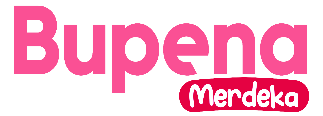 Menjaga kerukunan antaranggota keluarga merupakan contoh sikap menjaga keutuhan NKRI di lingkungan keluarga.
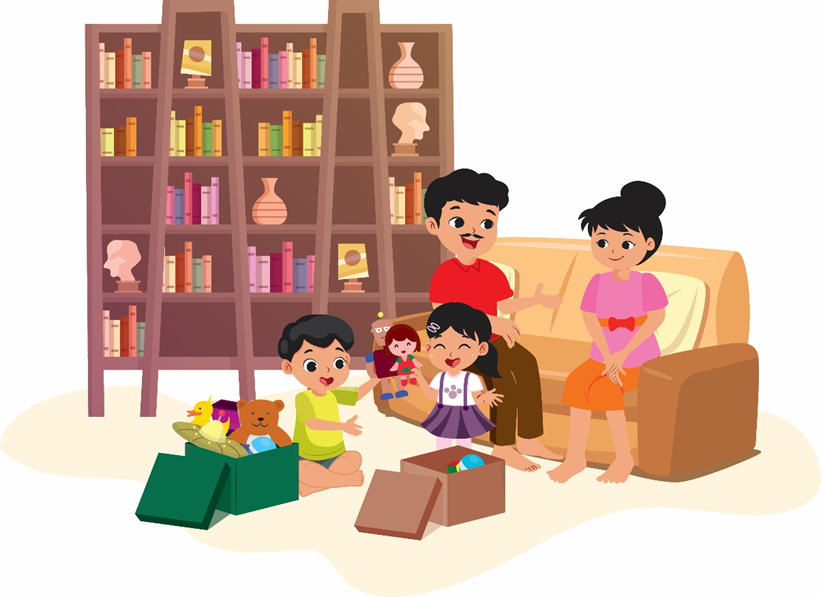 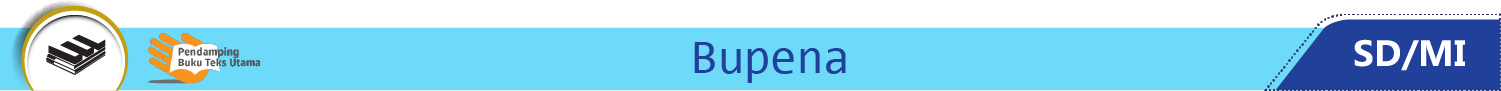 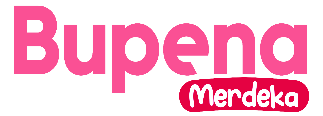 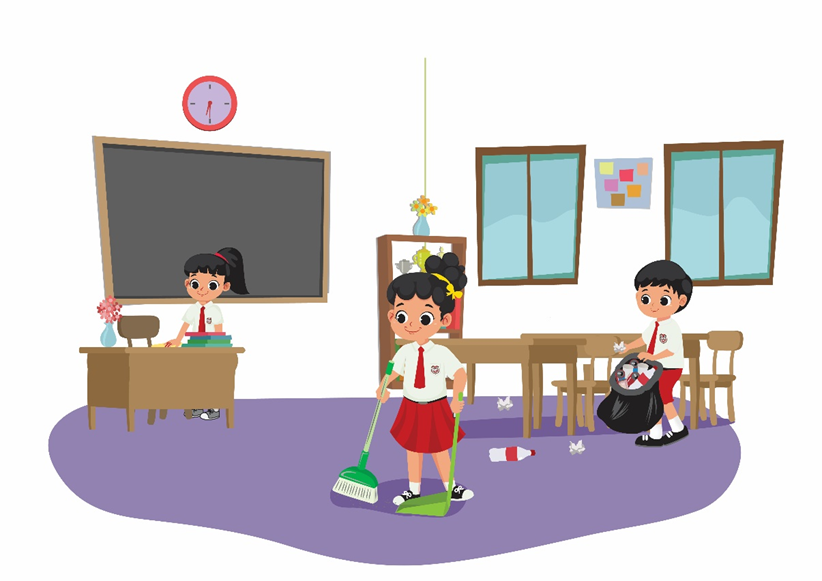 Melaksanakan piket bersama di kelas merupakan contoh sikap menjaga keutuhan NKRI di lingkungan sekolah.
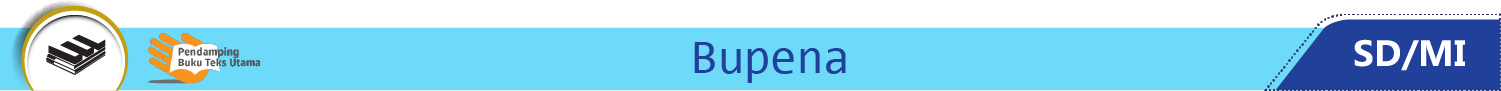 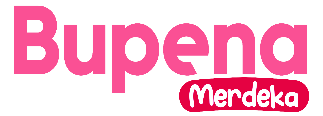 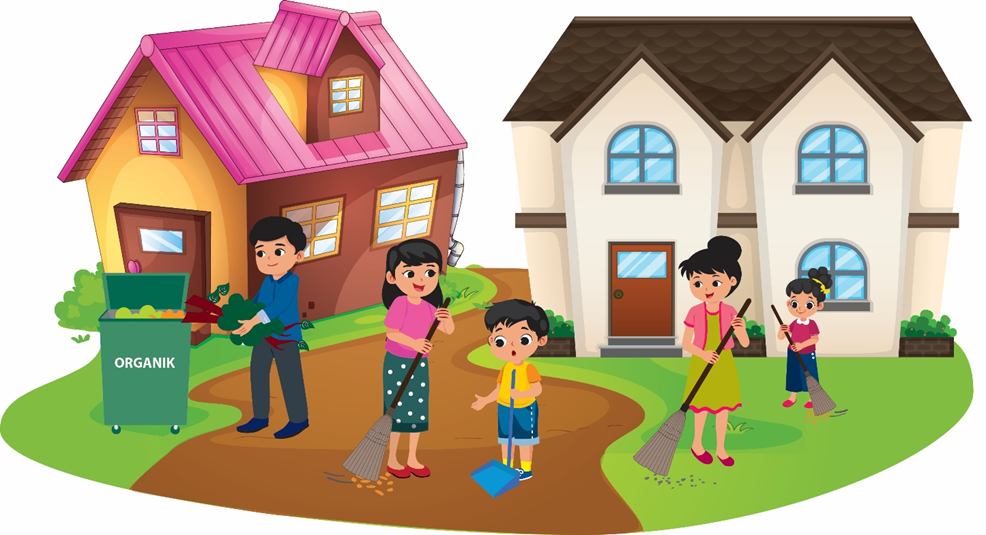 Kerja bakti bersama warga merupakan contoh sikap menjaga keutuhan NKRI di lingkungan masyarakat.
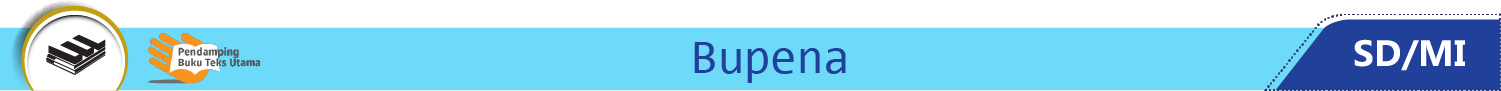 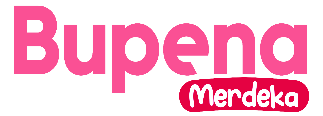 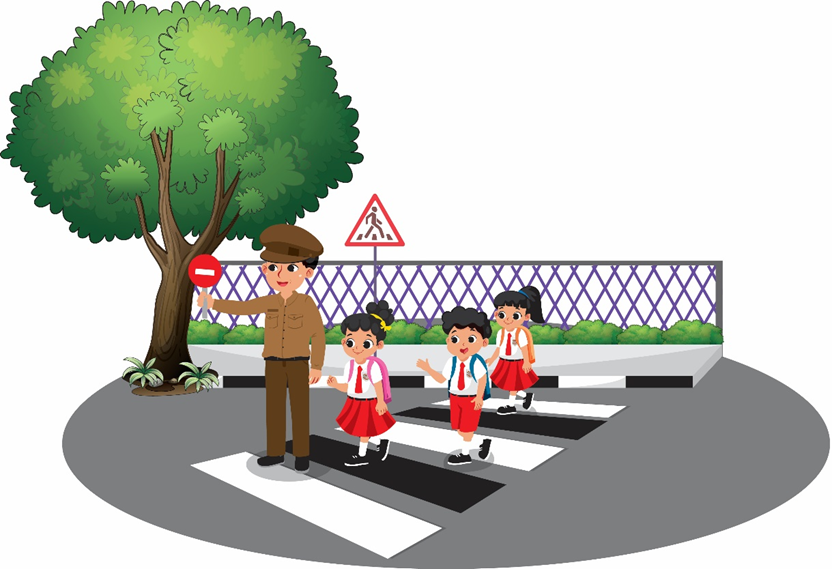 Menyeberang di zebra crossing merupakan contoh sikap menjaga keutuhan NKRI dalam kehidupan berbangsa bernegara.
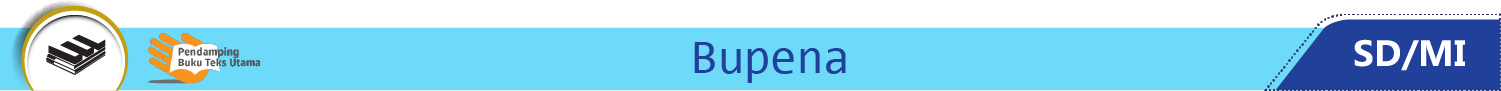 BAB
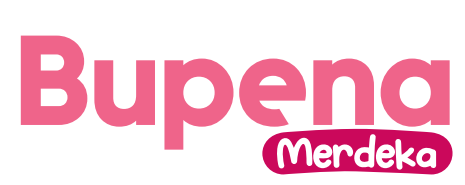 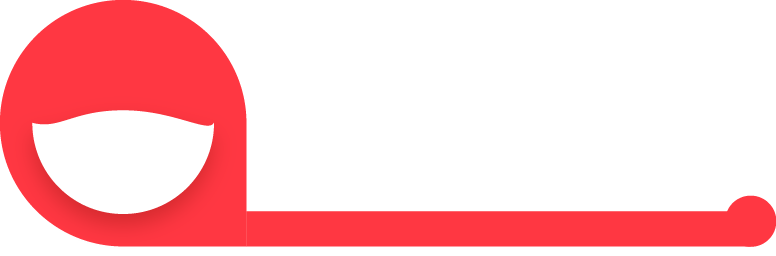 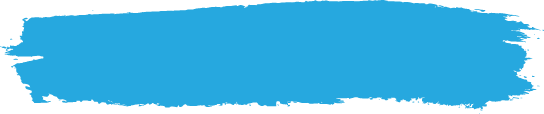 A. Gotong Royong di Lingkungan Sekitar
5
Gotong Royong
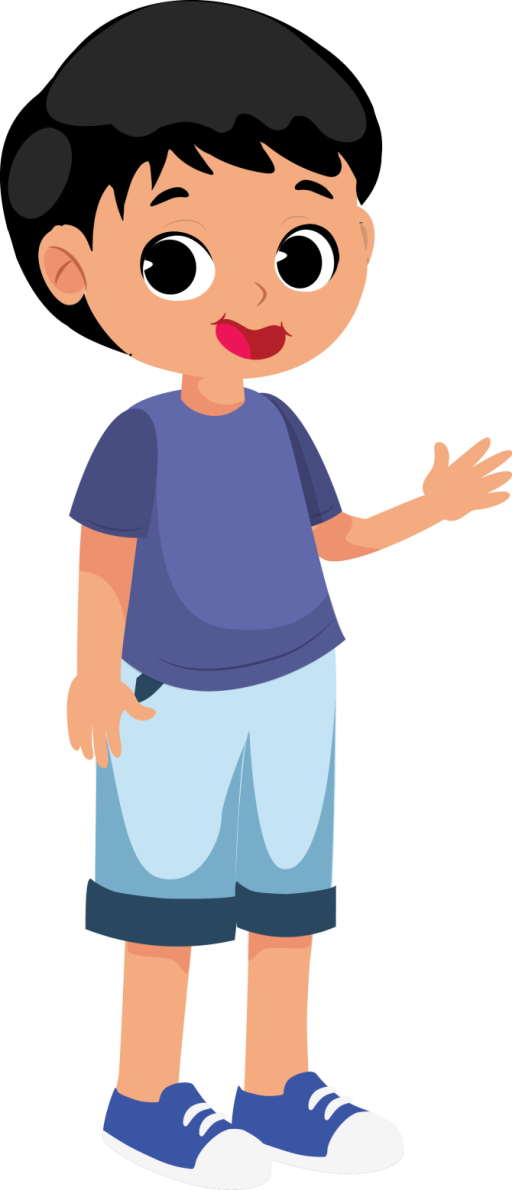 Gotong royong merupakan bentuk kerja sama yang dilakukan masyarakat untuk kepentingan bersama.
Kegiatan ini dilakukan bersama dan bersifat sukarela.
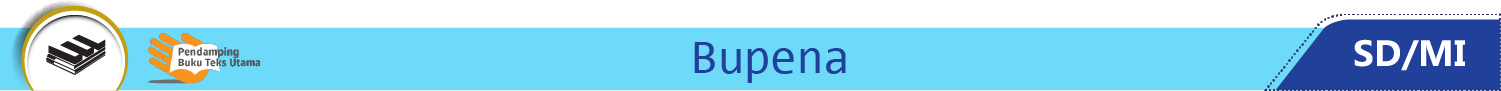 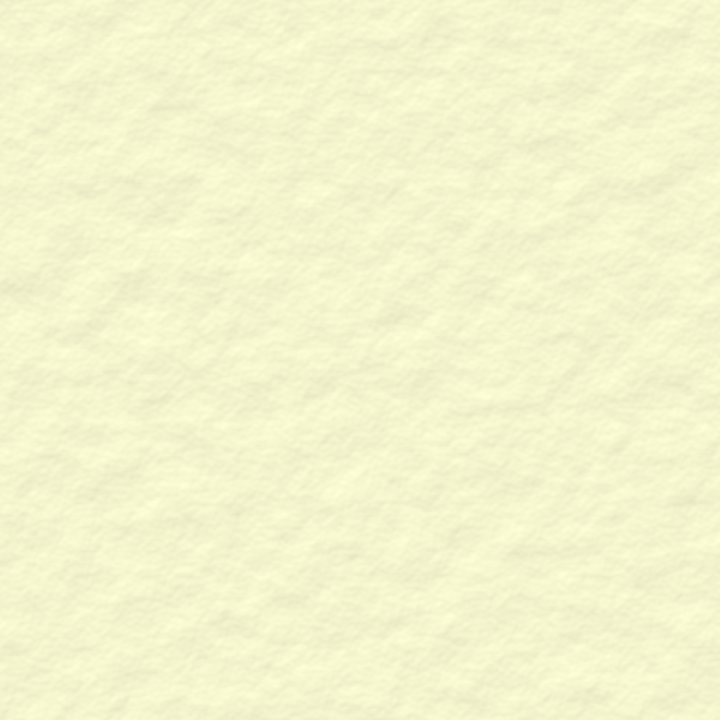 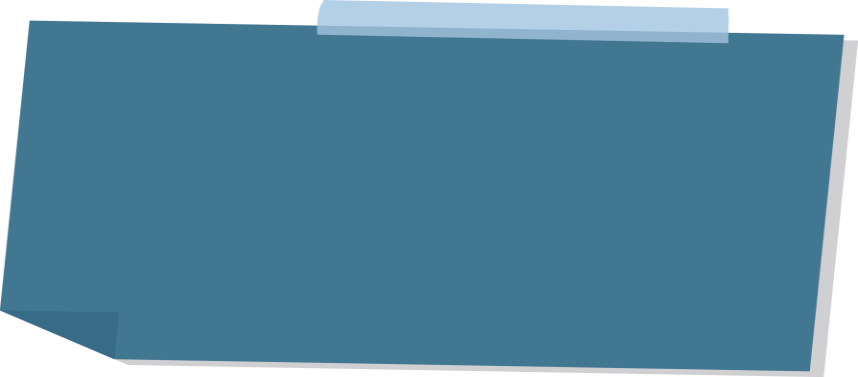 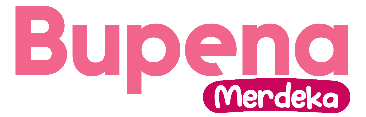 Gotong royong sesuai dengan pengamalan sila kelima Pancasila.
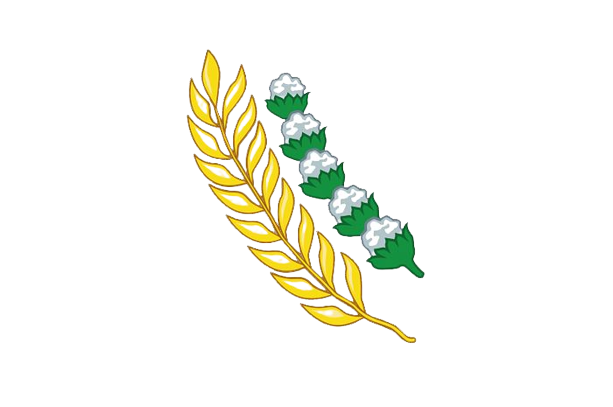 Simbol sila keempat: 
Padi dan kapas
Bunyi sila ketiga: 
Keadilan sosial bagi seluruh rakyat Indonesia
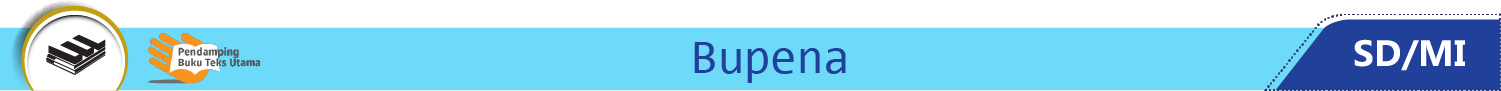 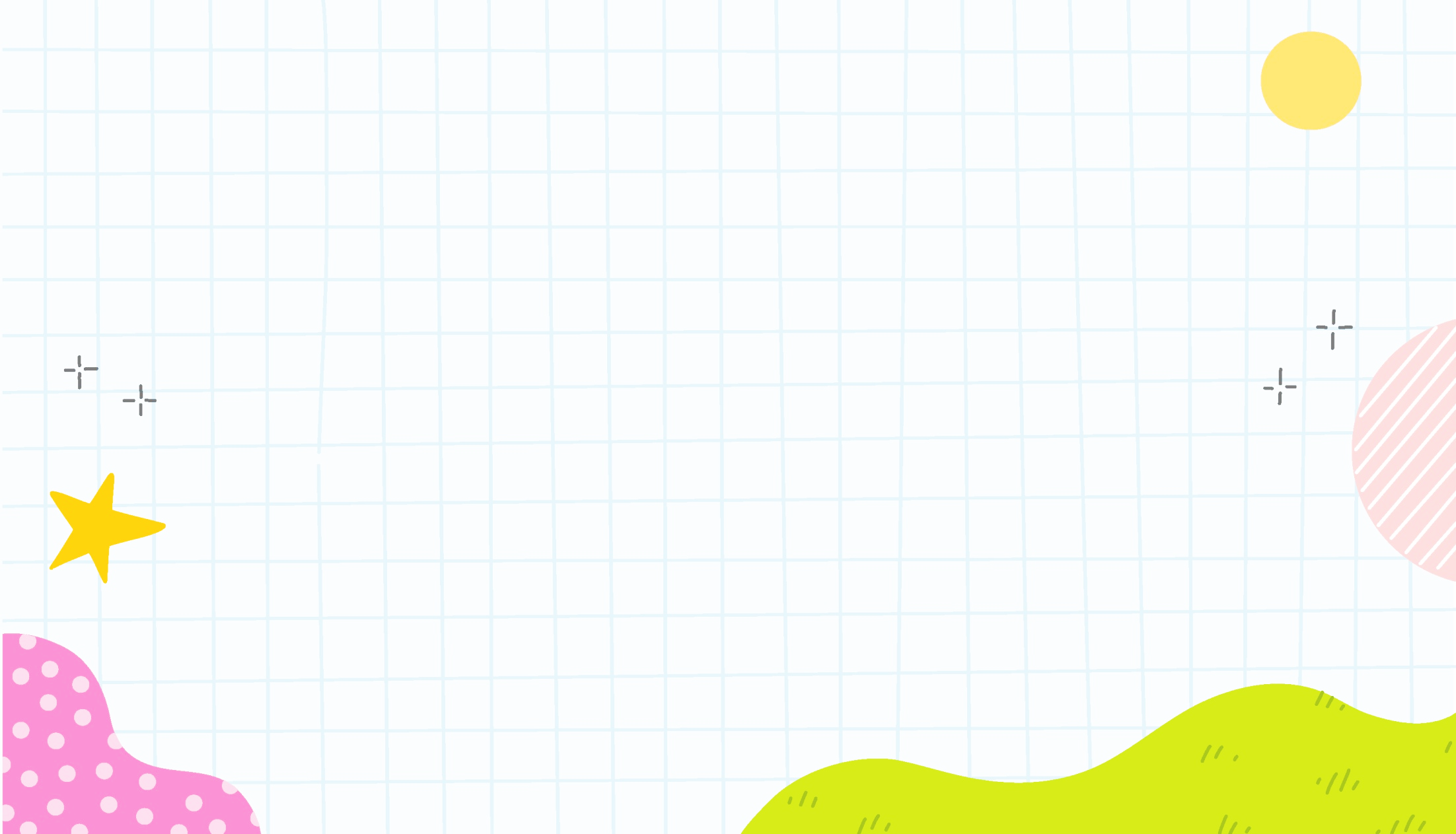 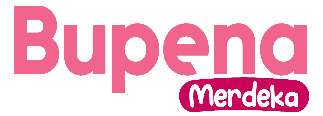 Manfaat Gotong Royong:
Meringankan pekerjaan
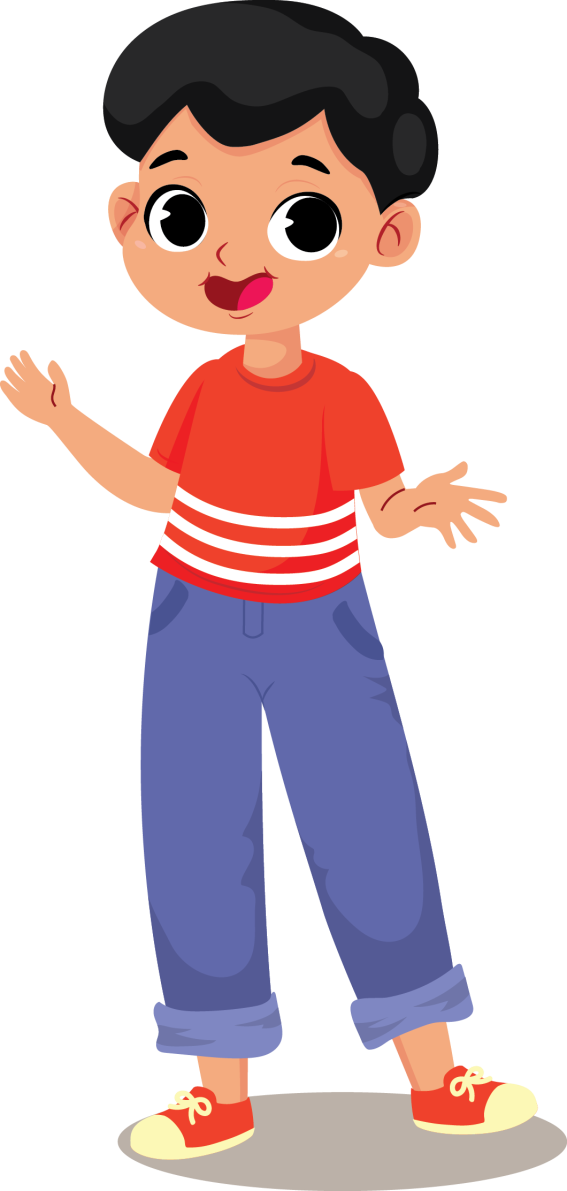 Mempererat persaudaraan
Membina kerukunan
Gotong royong mengandung nilai kerukunan, saling berbagi, dan tolongmenolong.
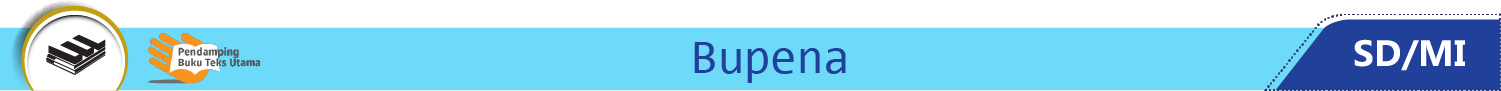 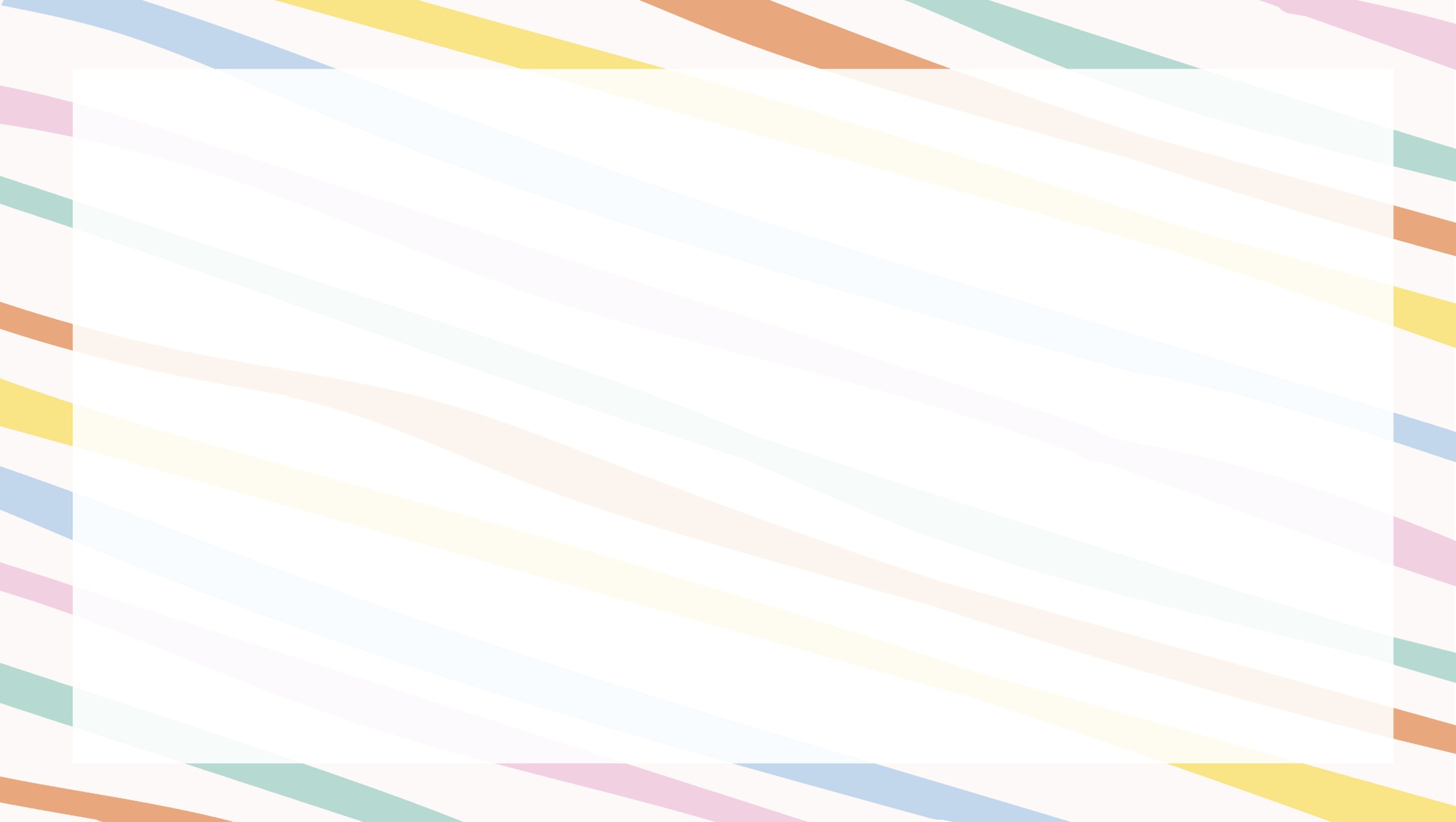 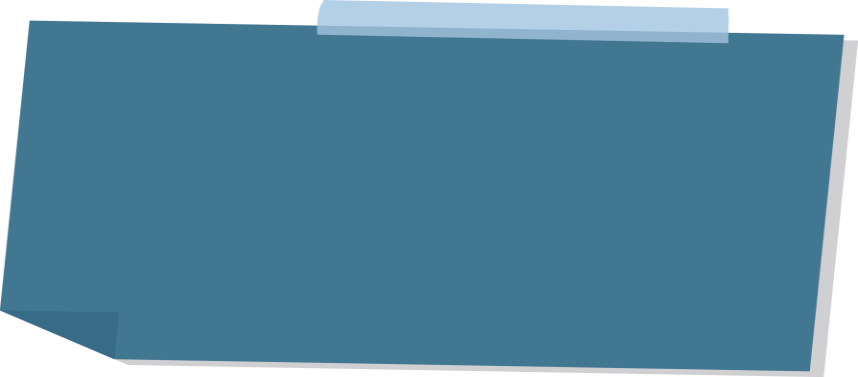 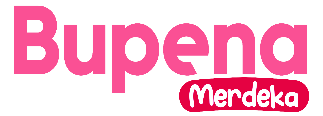 Gotong Royong di Rumah
Gotong royong dapat menciptakan hubungan baik sesama anggota keluarga.
Merapikan mainan bersama adik dan kakak.
Membersihkan rumah bersama-sama. 
Merawat keluarga yang sedang sakit. 
Membantu ibu merawat tanaman.
Membantu merawat hewan peliharaan.
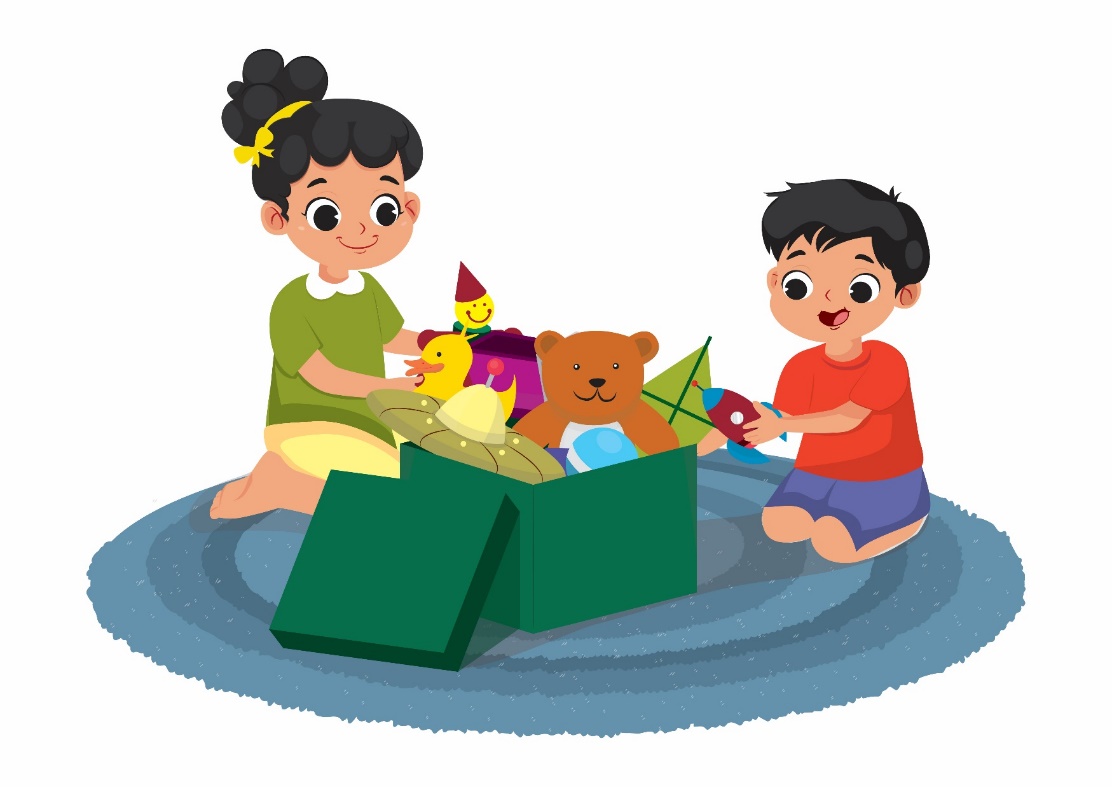 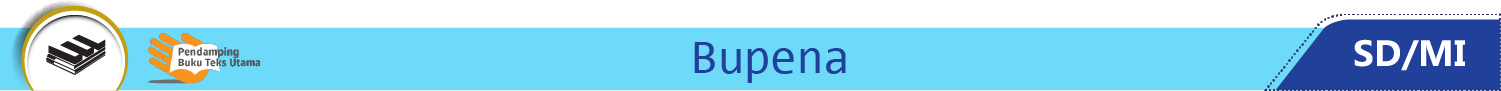 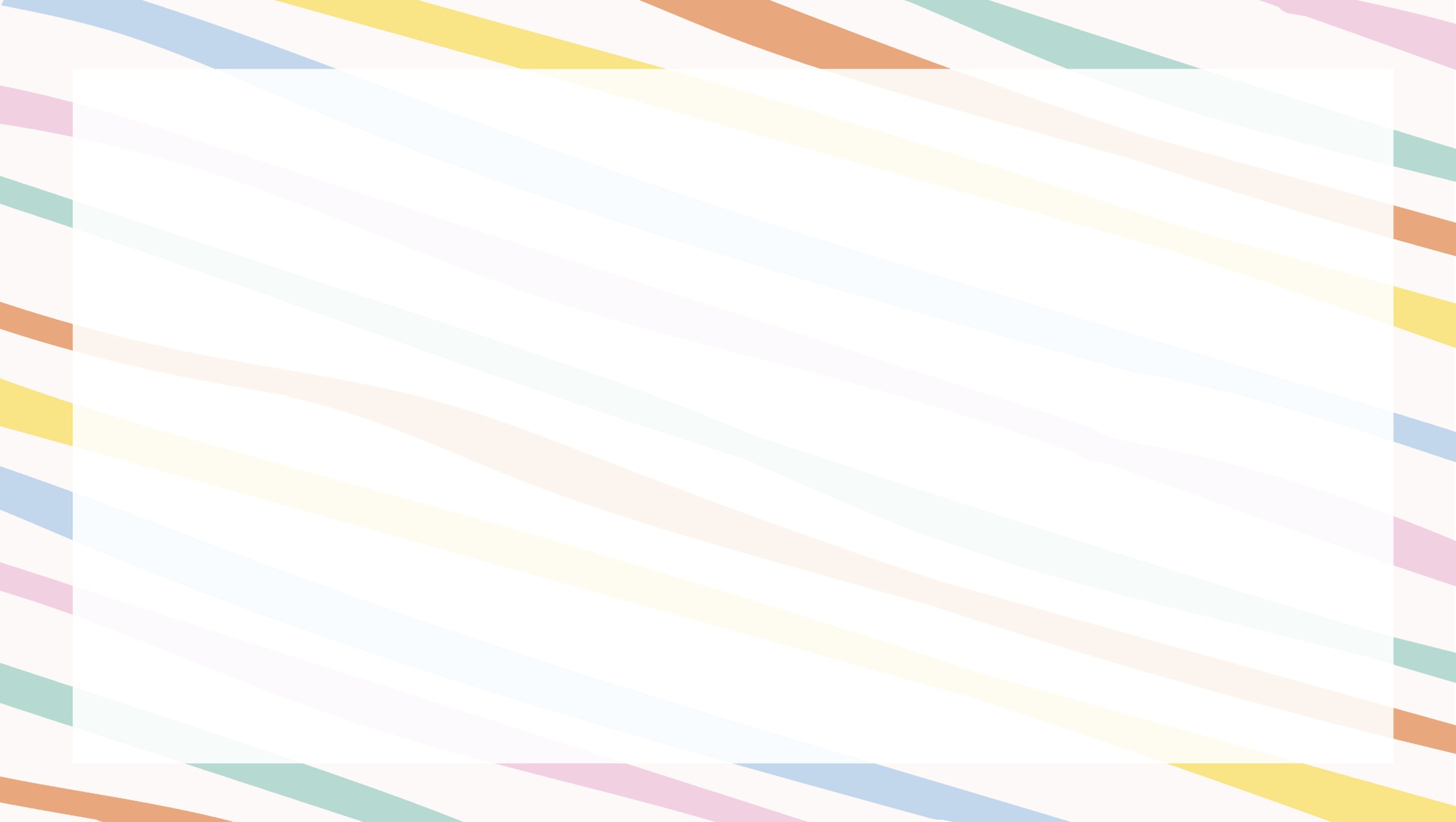 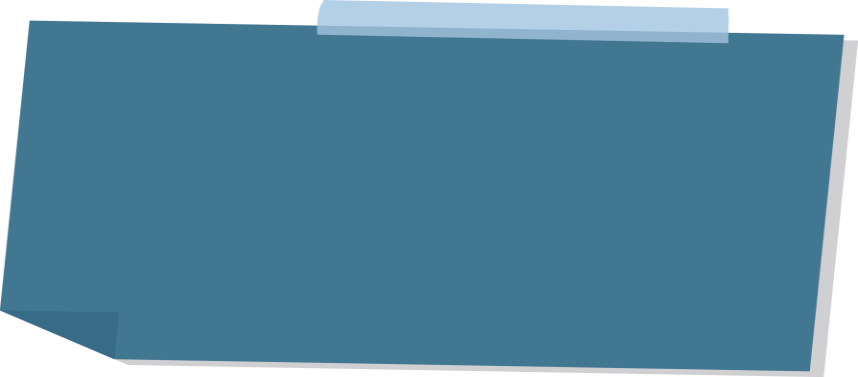 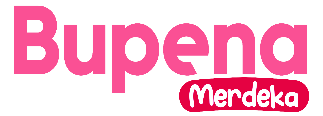 Gotong Royong di Sekolah
Gotong royong perlu dilakukan agar lingkungan sekolah menjadi rukun dan nyaman.
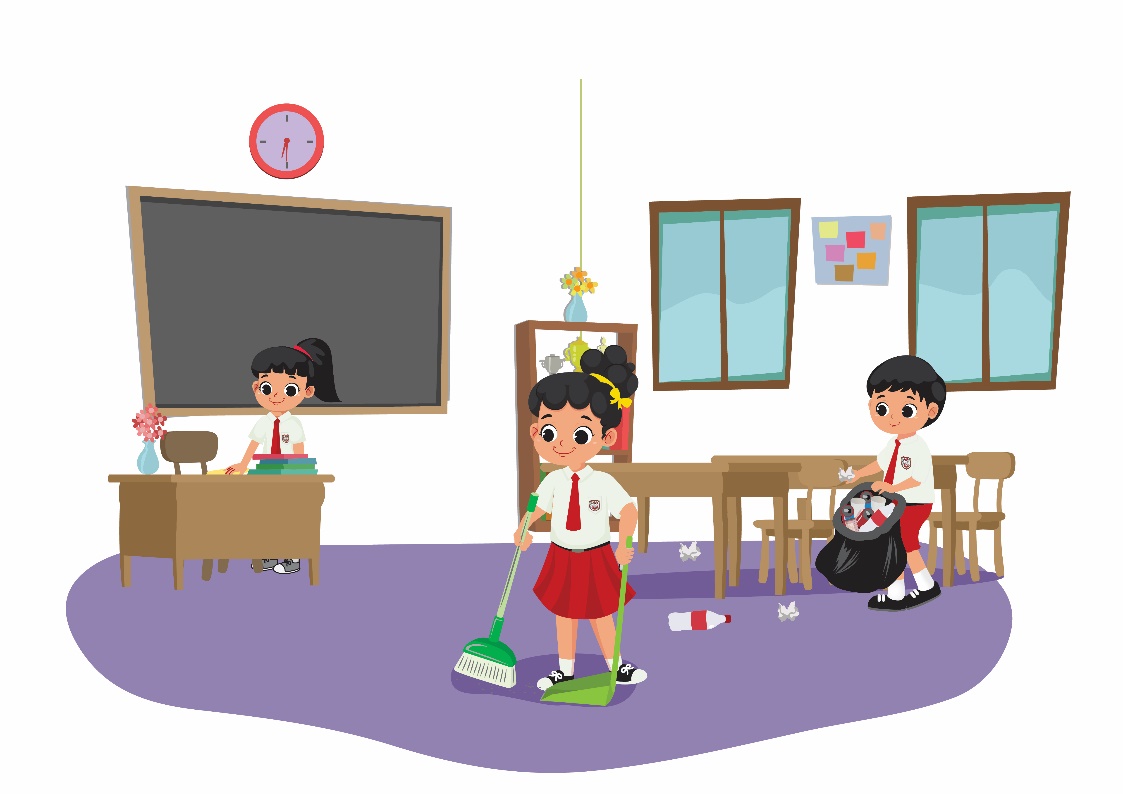 Membersihkan halaman sekolah.
Membantu teman yang sedang kesulitan.
Membersihkan ruang kelas bersama.
Merawat tanaman yang ada di halaman sekolah.
Mengadakan acara bakti sosial
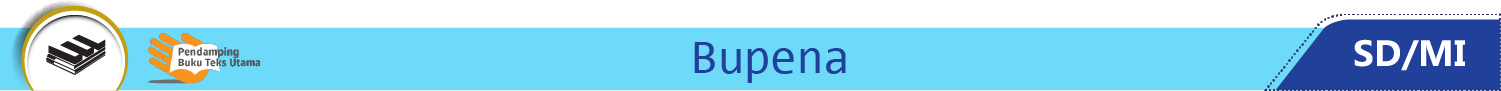 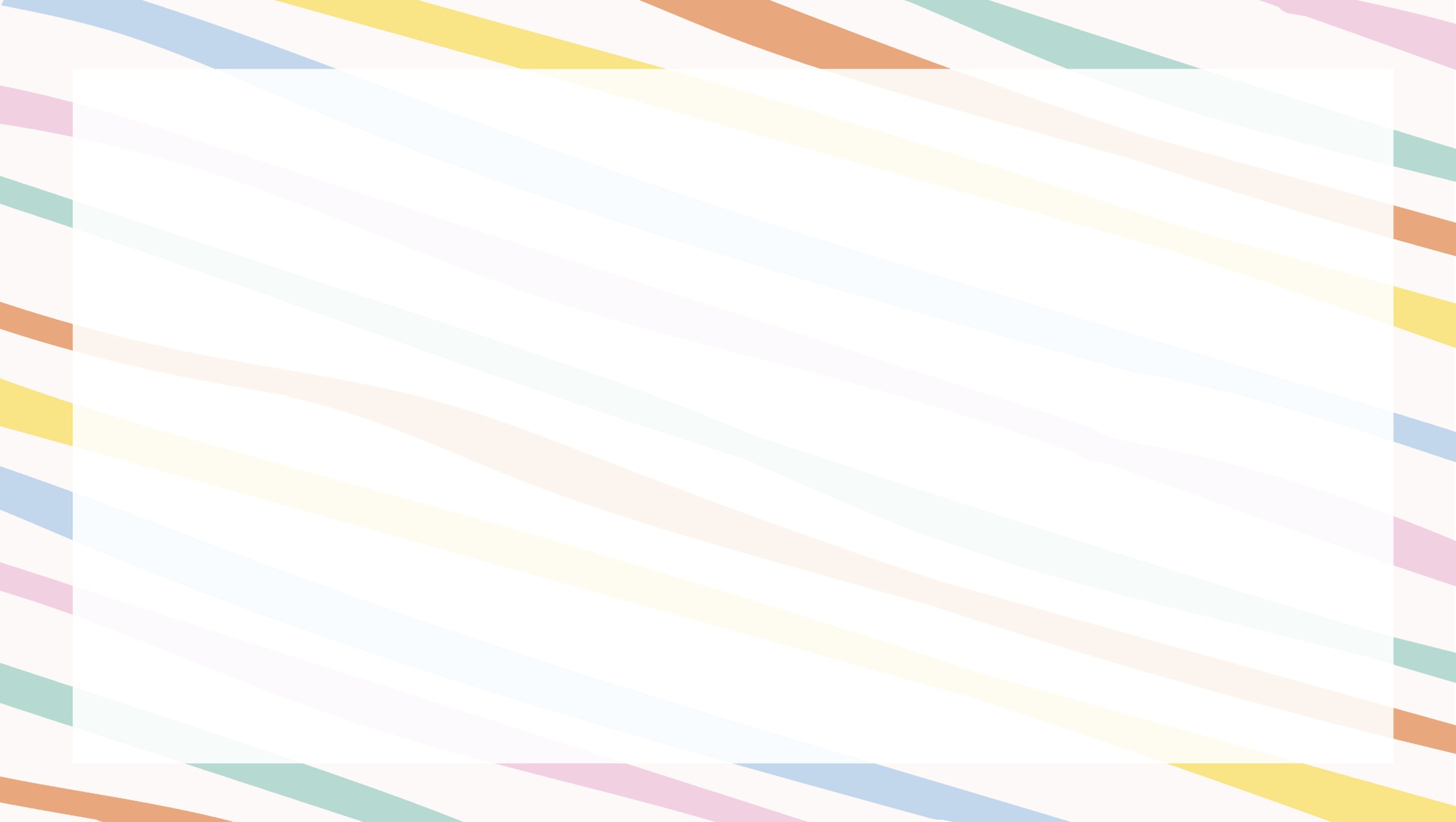 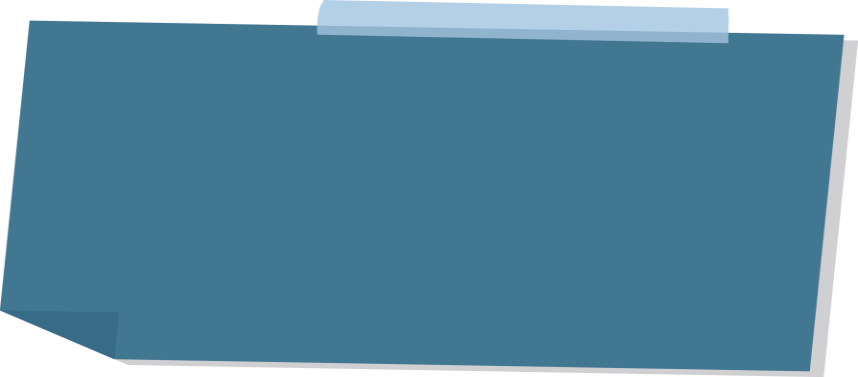 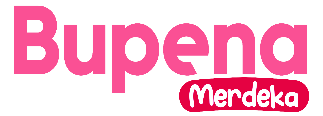 Gotong Royong di Lingkungan Masyarakat
Gotong royong dilakukan agar tercipta kehidupan yang rukun, damai, dan memiliki lingkungan sehat.
Ronda malam di lingkungan desa.
Membersihkan lingkungan sekitar tempat tinggal.
Membantu membangun rumah warga yang terkena musibah.
Memperbaiki fasilitas umum.
Mengadakan bakti sosial bersama warga.
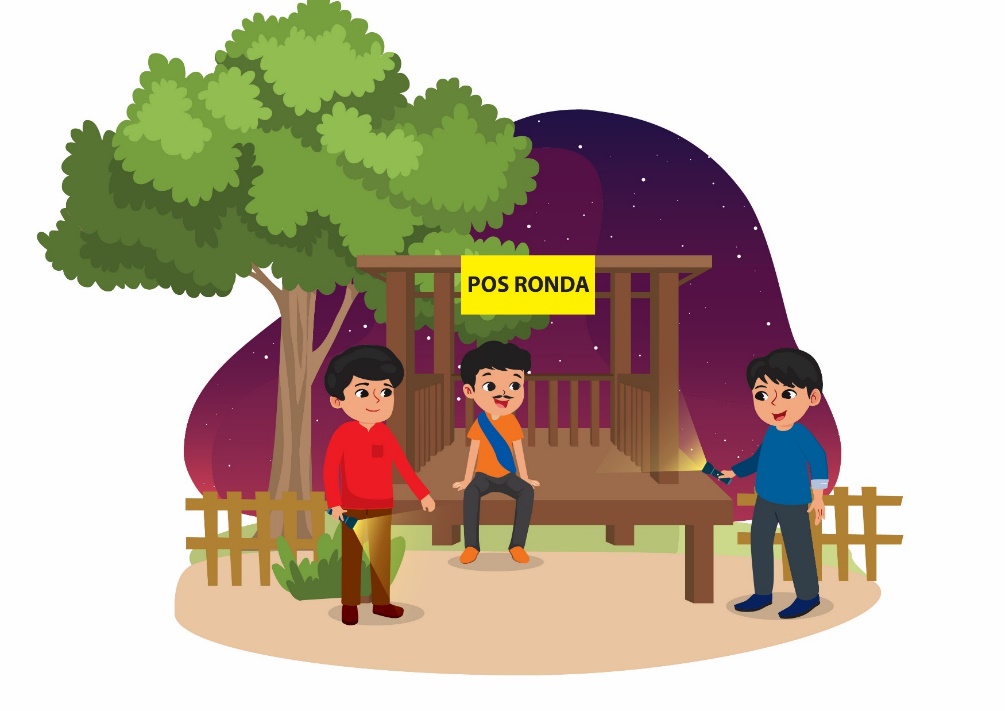 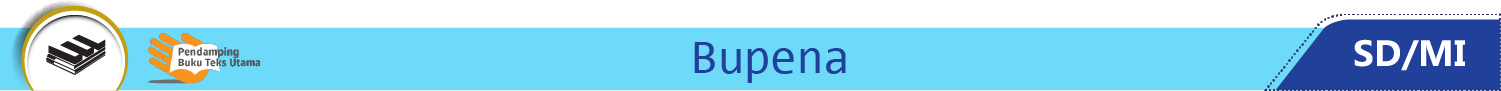 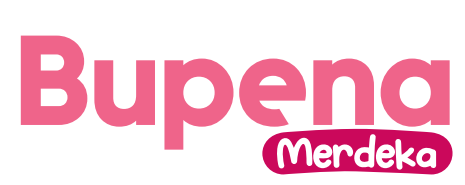 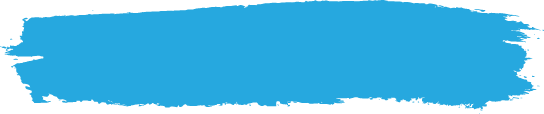 B. Kerjasama Pemerintah dan Masyarakat di Lingkungan Kecamatan, Kelurahan, dan Desa
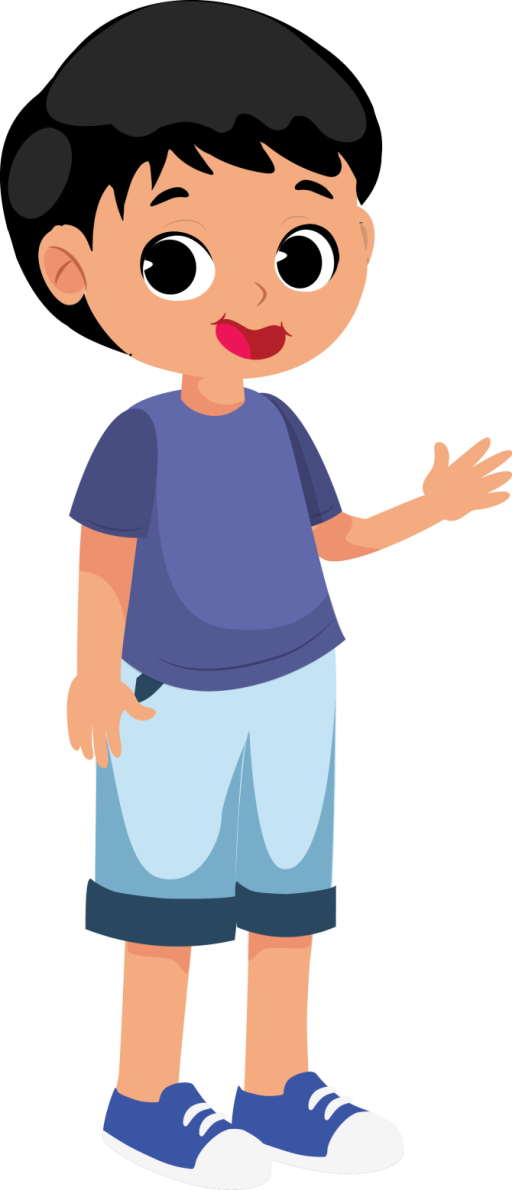 Lingkungan pemerintah dengan berbagai wilayah administratif merupakan bentuk gotong royong dengan cakupan yang lebih luas.
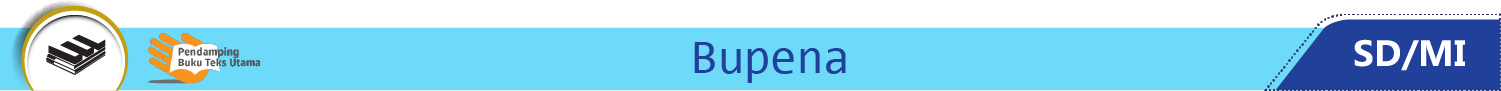 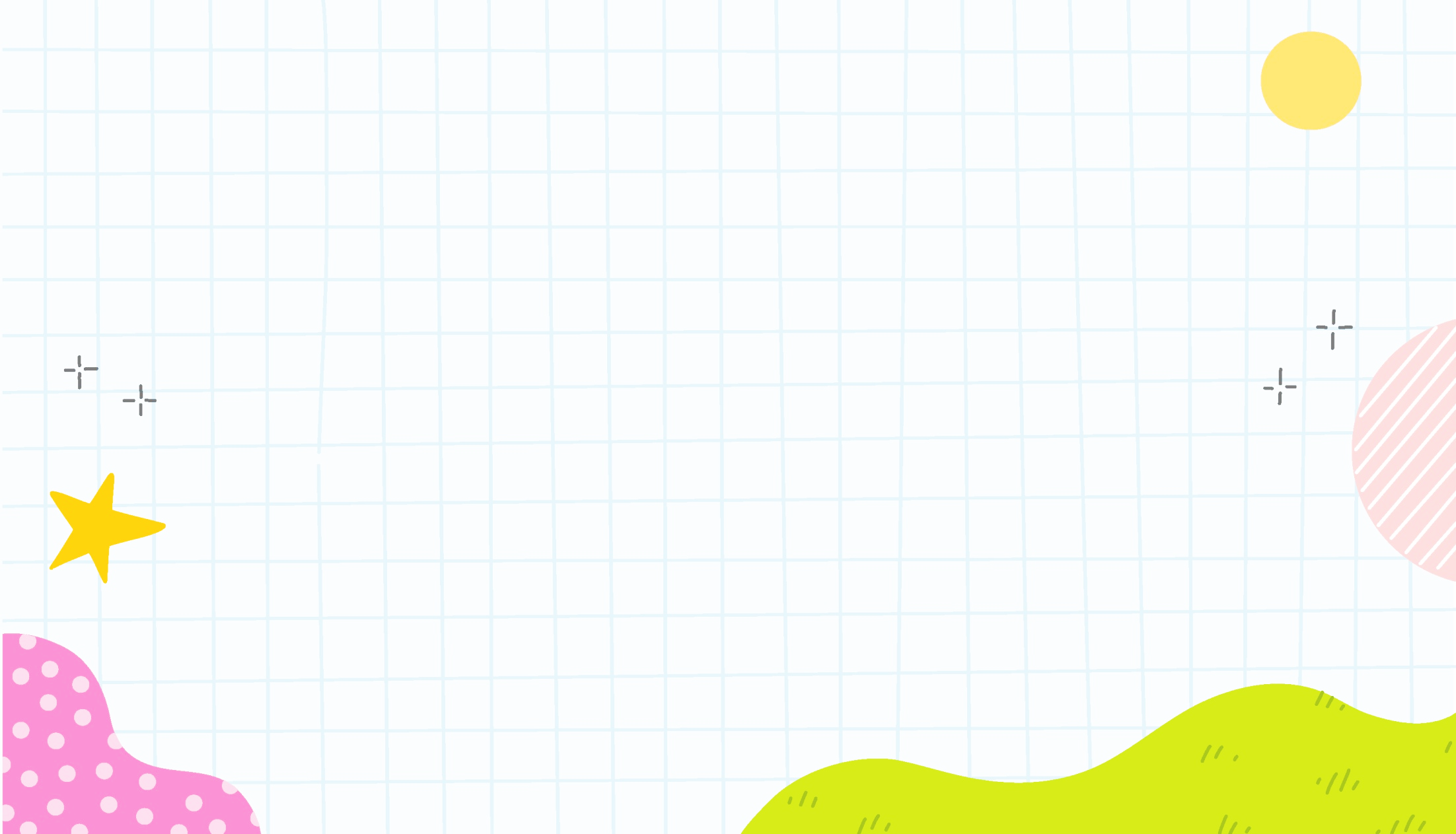 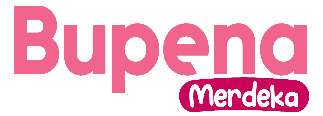 Tujuan pembagian wilayah administratif, yaitu:
mempermudah proses peningkatan kesejahteraan masyarakat,
mempermudah proses pembangunan hingga ke pelosok,
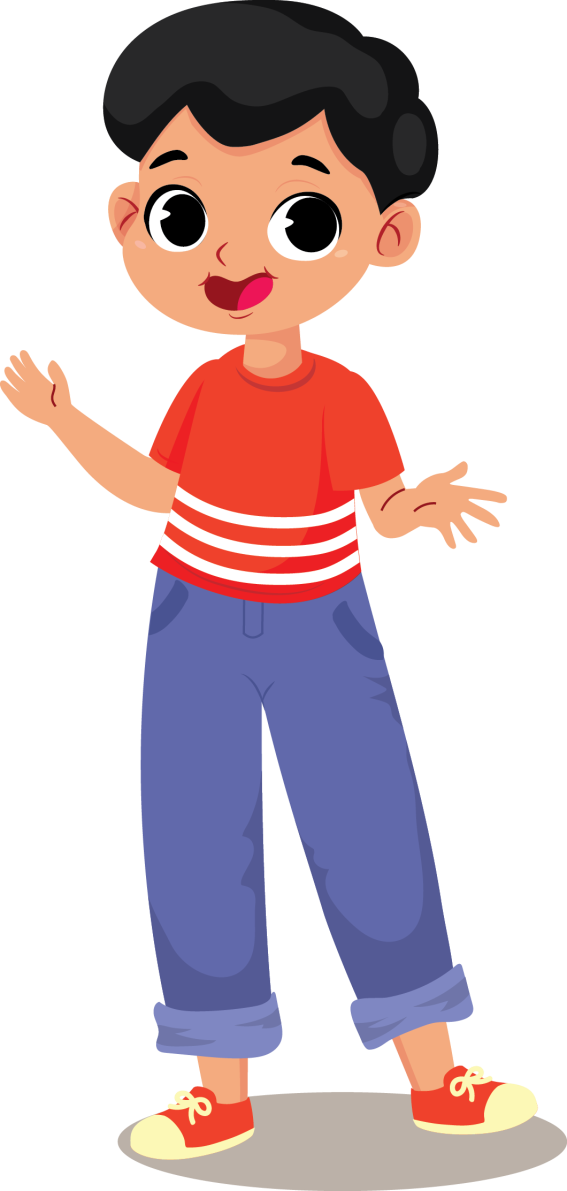 mempermudah pelayanan masyarakat.
Diperlukan kerja sama antara pemerintah dan warga masyarakat, serta antarsesama warga masyarakat.
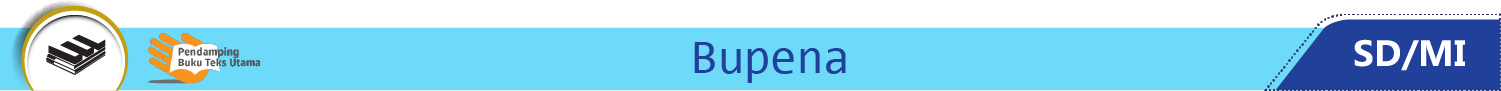 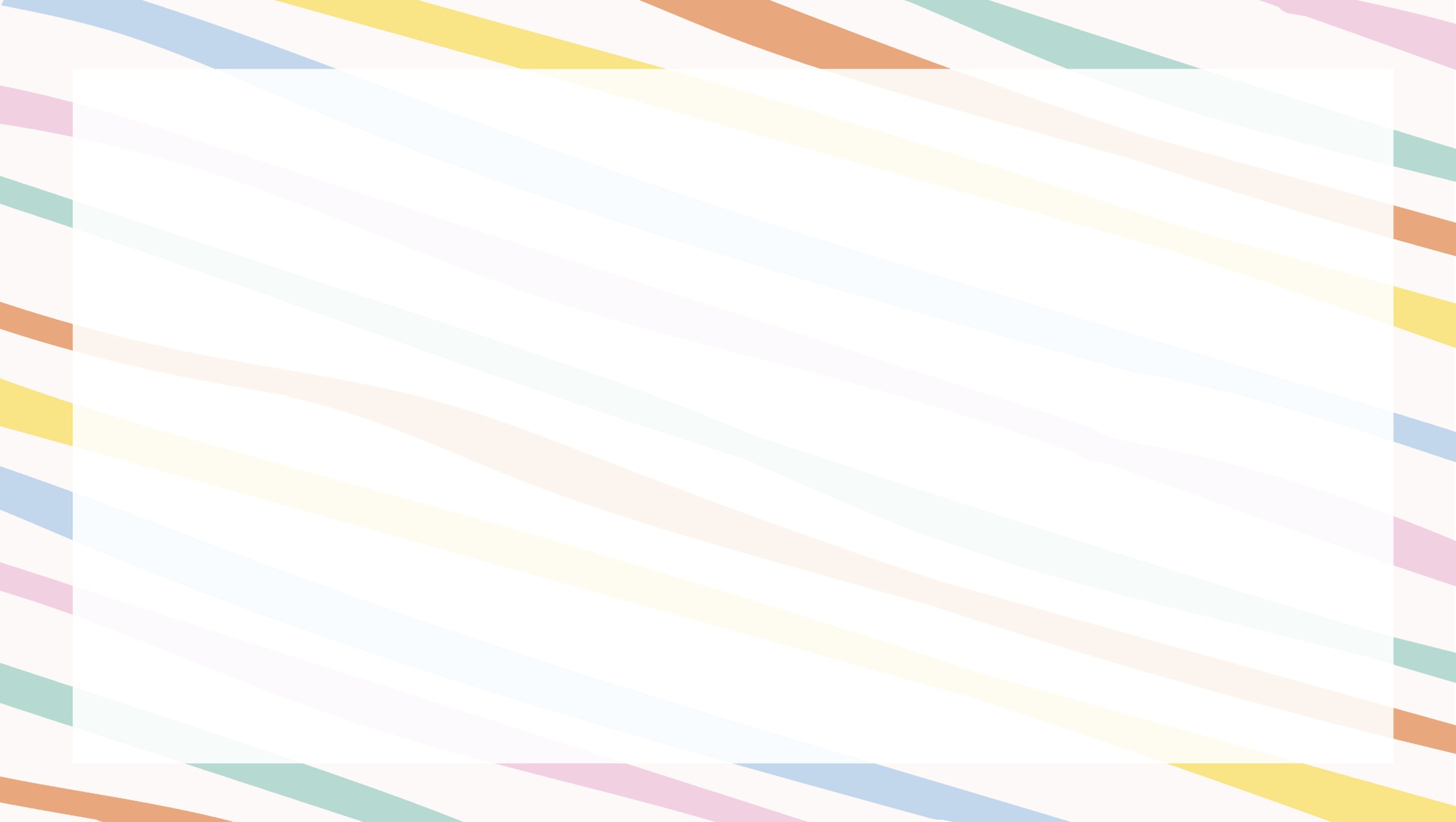 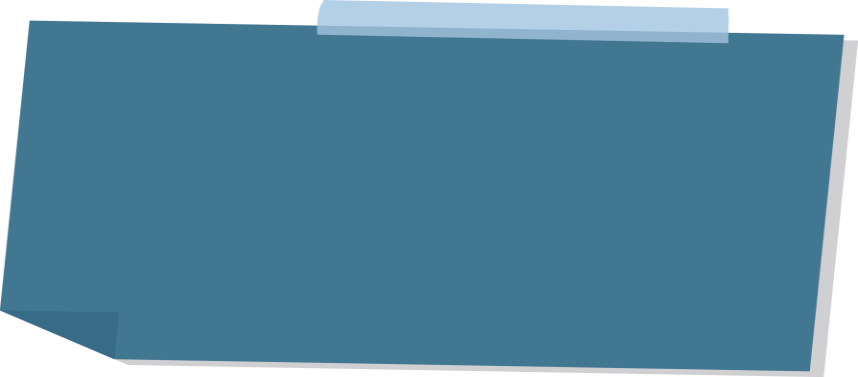 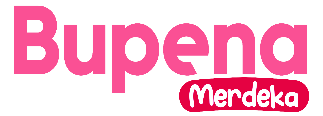 Kerja Sama Pemerintah dan Masyarakat 
di Lingkungan Kecamatan
Kecamatan adalah wilayah administratif di bawah kabupaten/kota yang dipimpin oleh seorang camat.
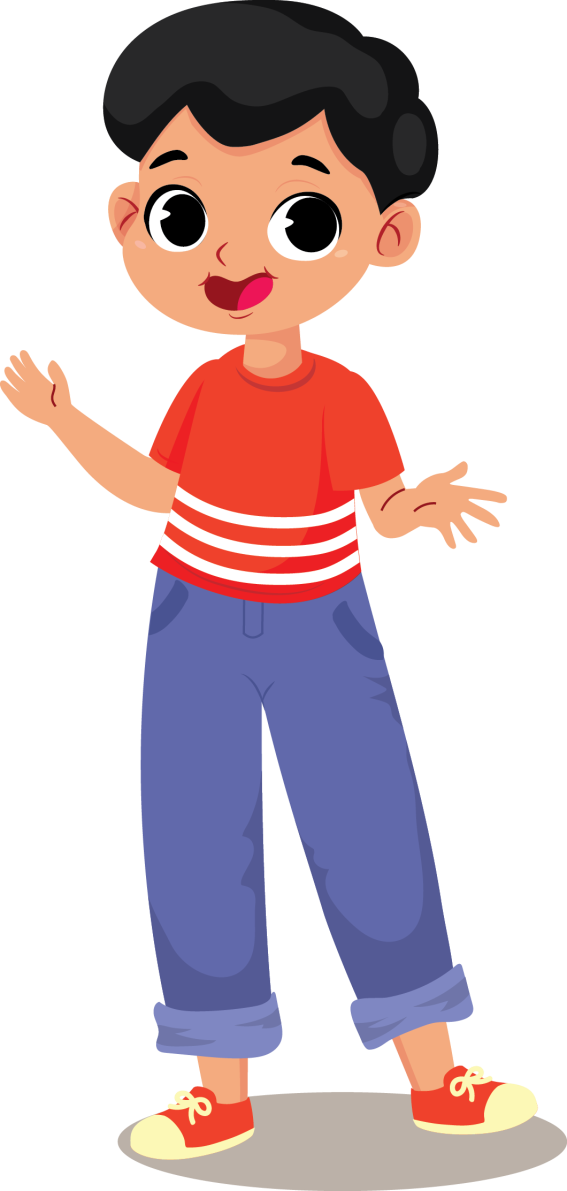 Fasilitas yang ada di lingkungan kecamatan seperti jalan antardesa, pasar, puskesmas, jembatan antardesa, dan sebagainya harus dijaga oleh warga dan pemerintah.
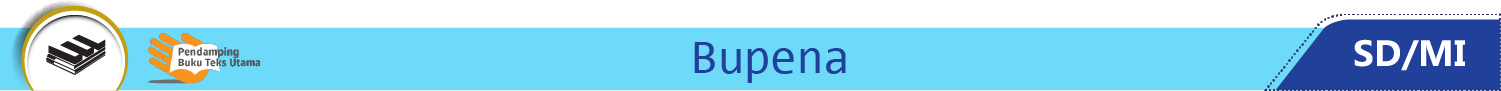 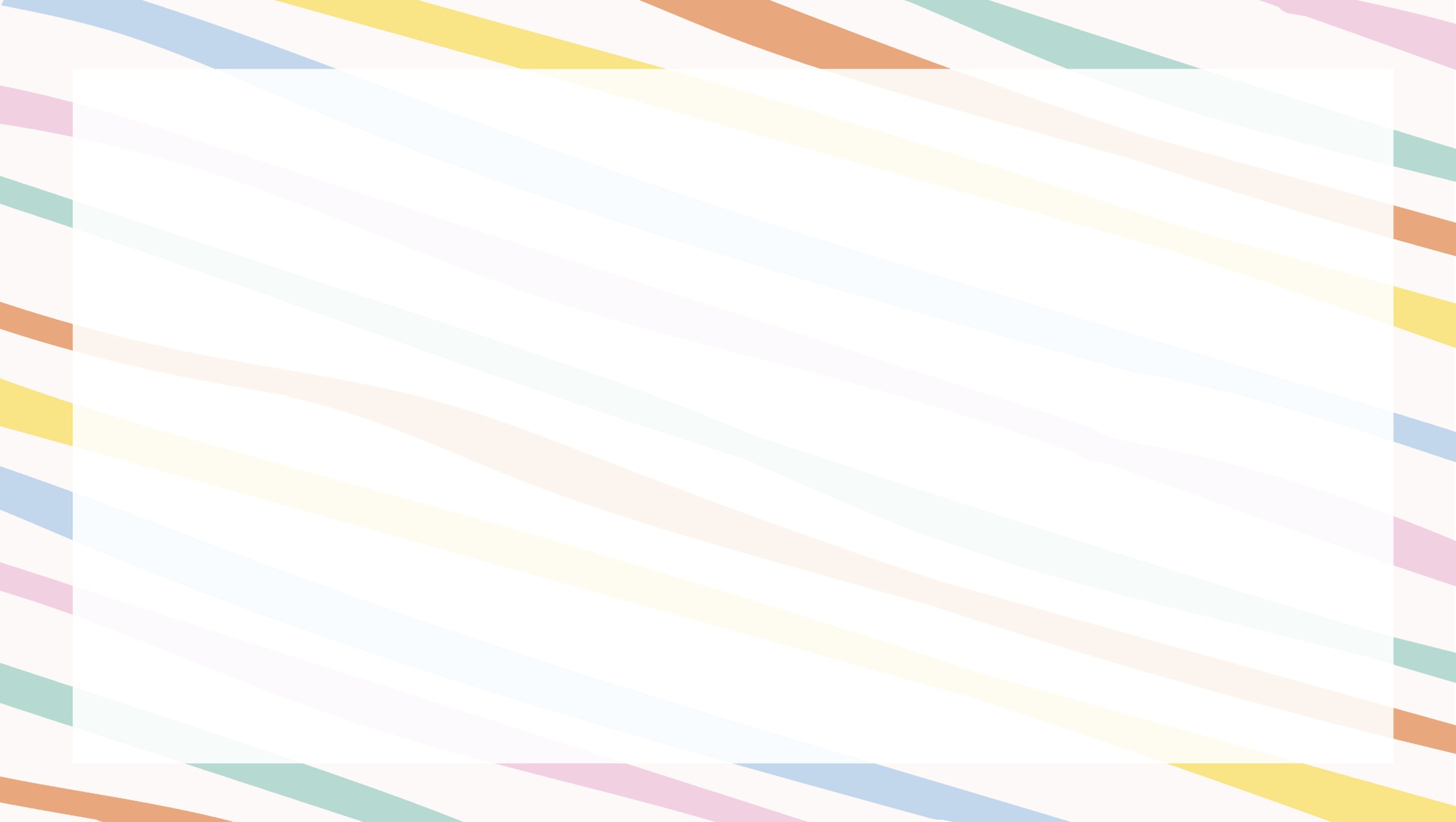 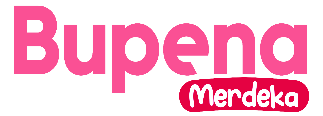 Bentuk Kerja Sama Pemerintah dan Masyarakat di Lingkungan Kecamatan:
Menjaga kebersihan pasar saat sedang berbelanja.
Warga saling mengingatkan untuk menjaga kebersihan lingkungan di wilayah kecamatan.
Pemerintah menyediakan 
     fasilitas puskesmas. 
     Warga bekerja sama 
     menjaga fasilitas tersebut 
     dengan tidak mengotorinya.
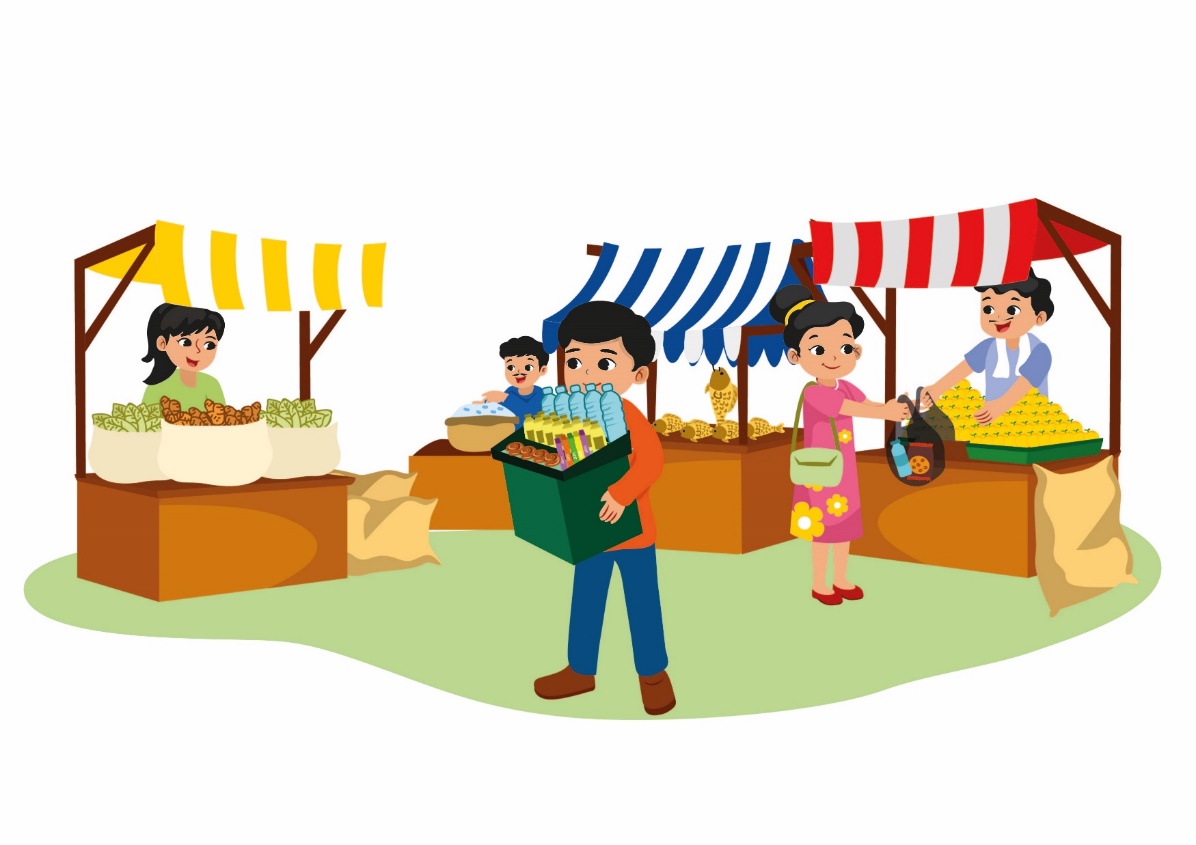 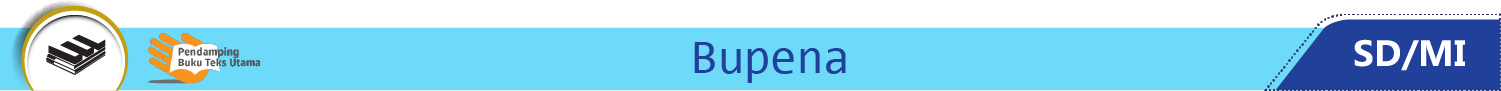 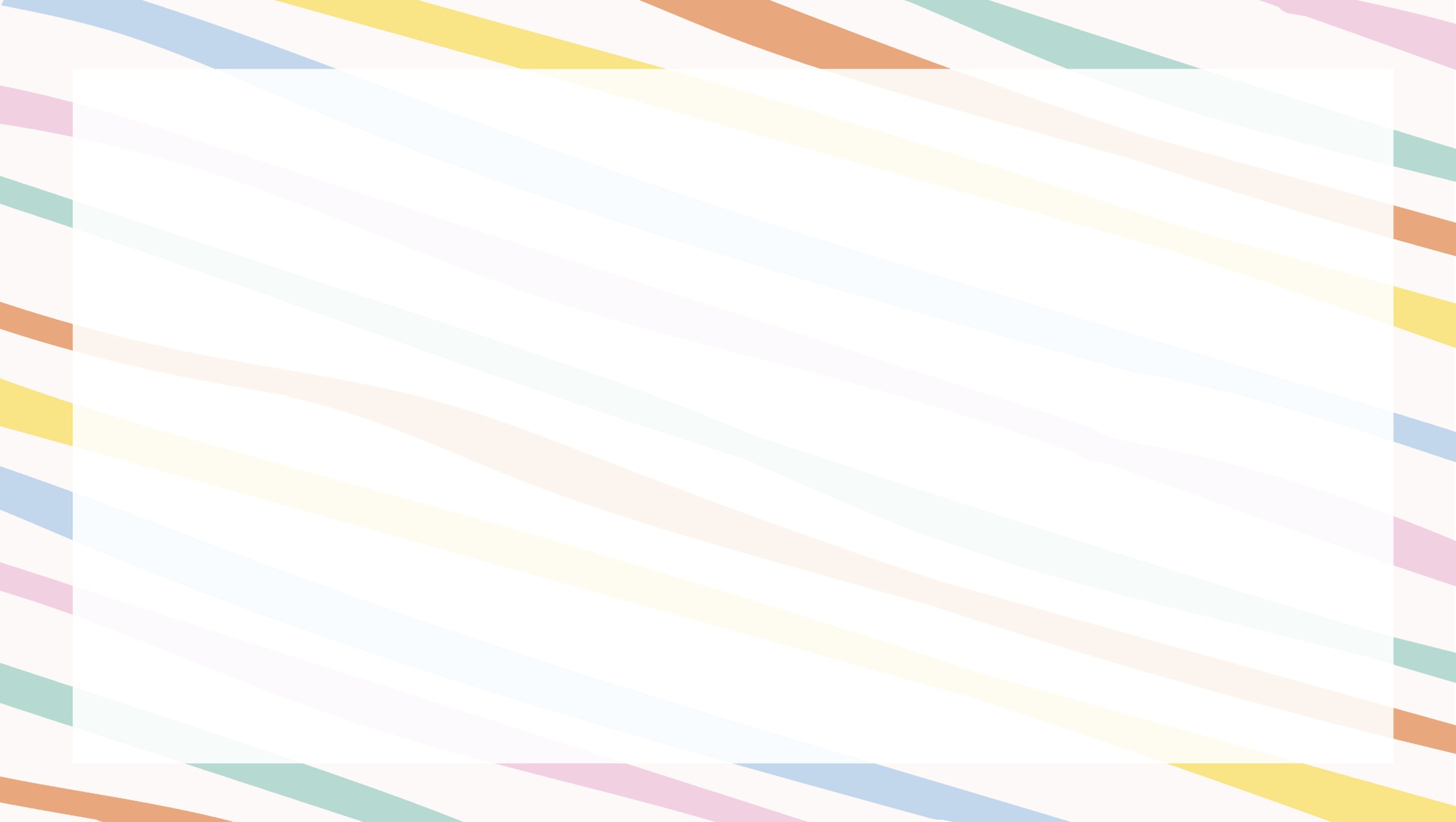 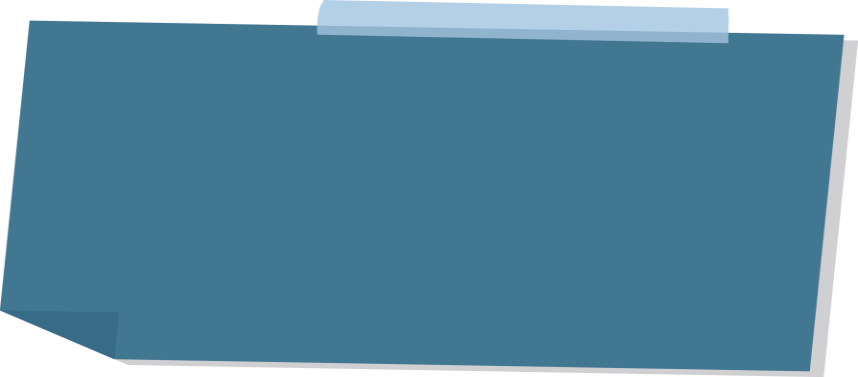 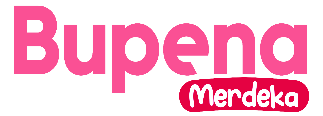 Kerja Sama Pemerintah dan Masyarakat 
di Lingkungan Kelurahan dan Desa
Wilayah kelurahan dan desa memiliki lingkup yang lebih kecil dari kecamatan.
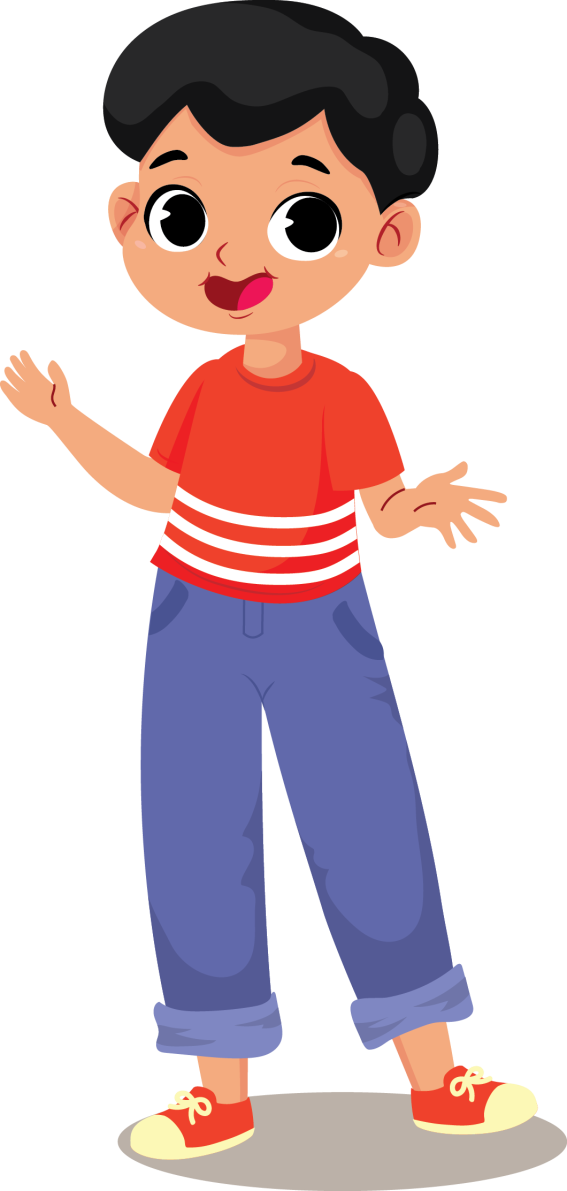 Fasilitas-fasilitas di kelurahan dan desa:
1. Posyandu
2. Jalan desa/kelurahan
3. Jembatan yang terdapat di desa/kelurahan
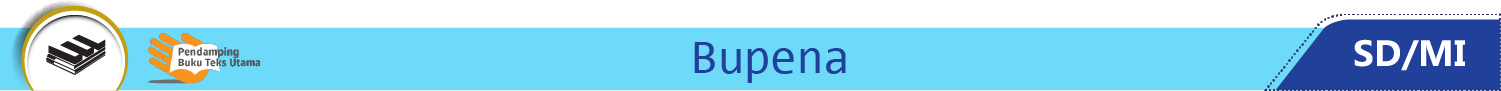 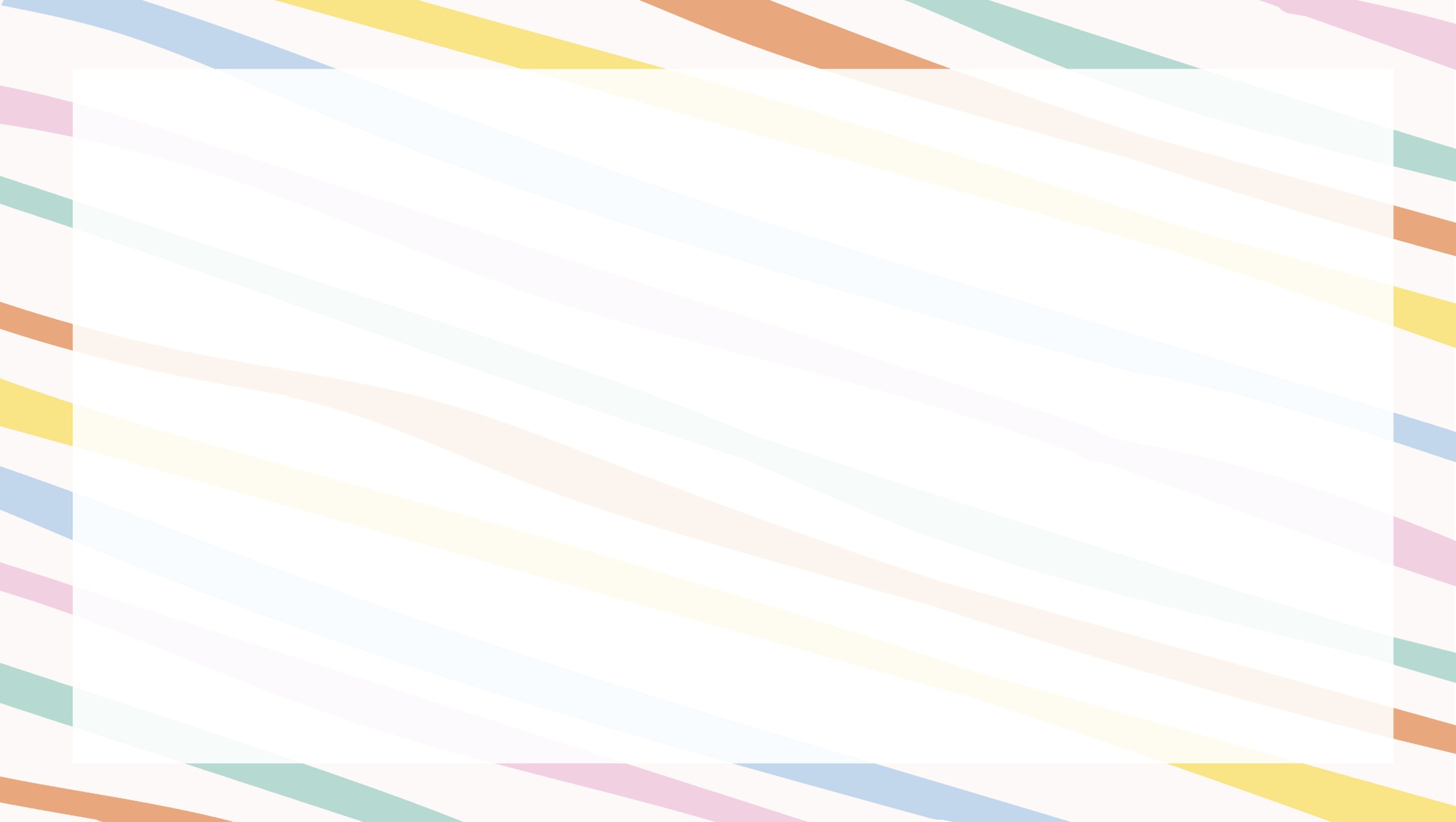 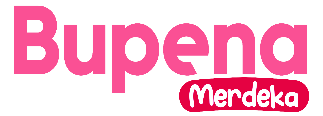 Bentuk Kerja Sama Pemerintah dan Masyarakat di Lingkungan Kelurahan dan Desa :
Turut serta dalam kegiatan desa.
Menjaga kebersihan kantor kelurahan atau kantor desa. 
Bekerja sama mengatur tata kelola sampah.
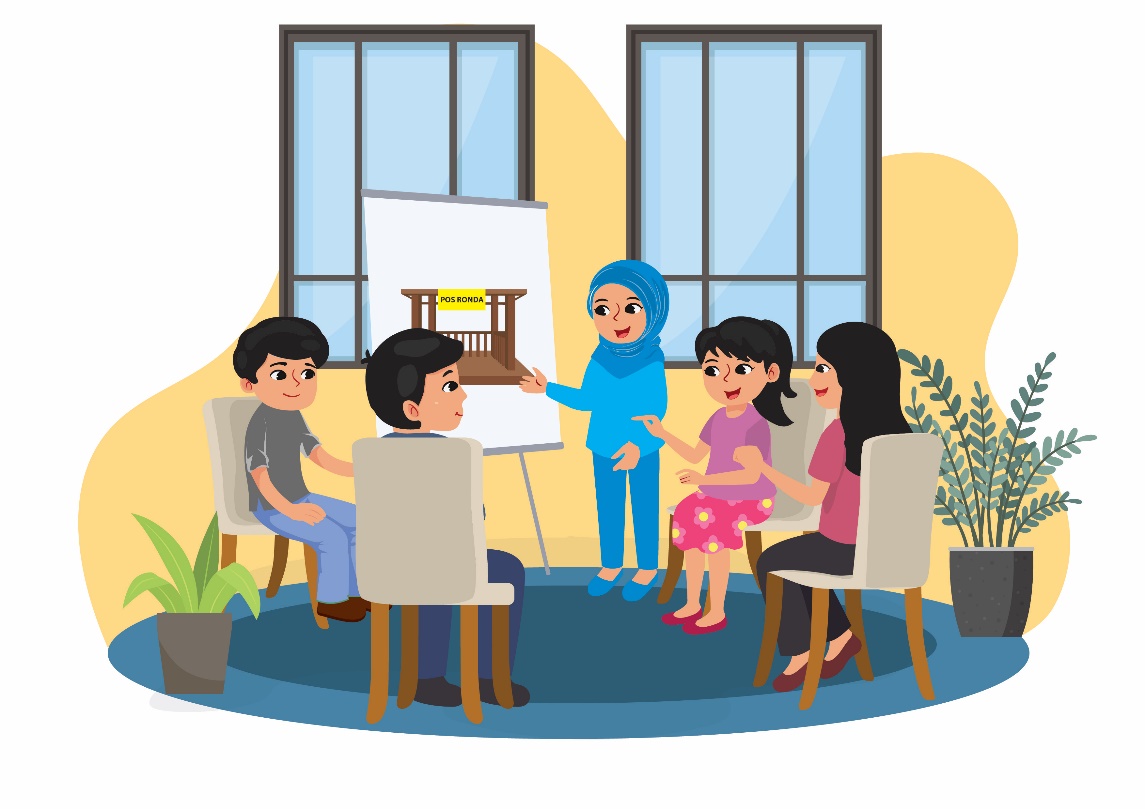 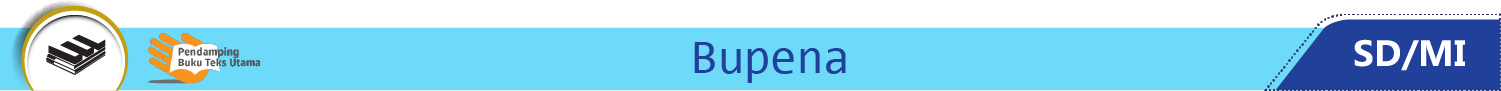